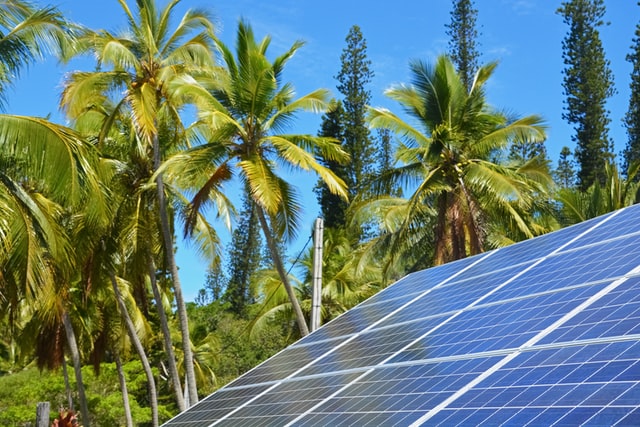 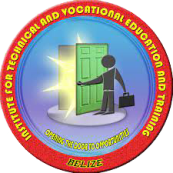 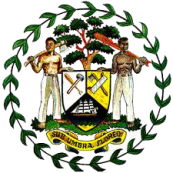 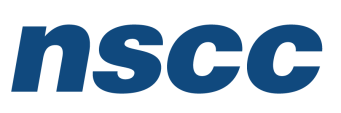 Design and Implementation of Pilot of a TVET Renewable Energy Course
DELIVERABLE #5 - TRAINING COURSES & PROFESSIONAL DEVELOPMENT
Session 13 (13 May 2022) - Course C 01: Communications
For Today:
Communications Courses in 2 year RE EE Program 
What does “success” look like at course completion?   
Content within context of other ITVET Belize Courses 
Description of Course 1  in Term 1 of Year 1
Development of Course 1
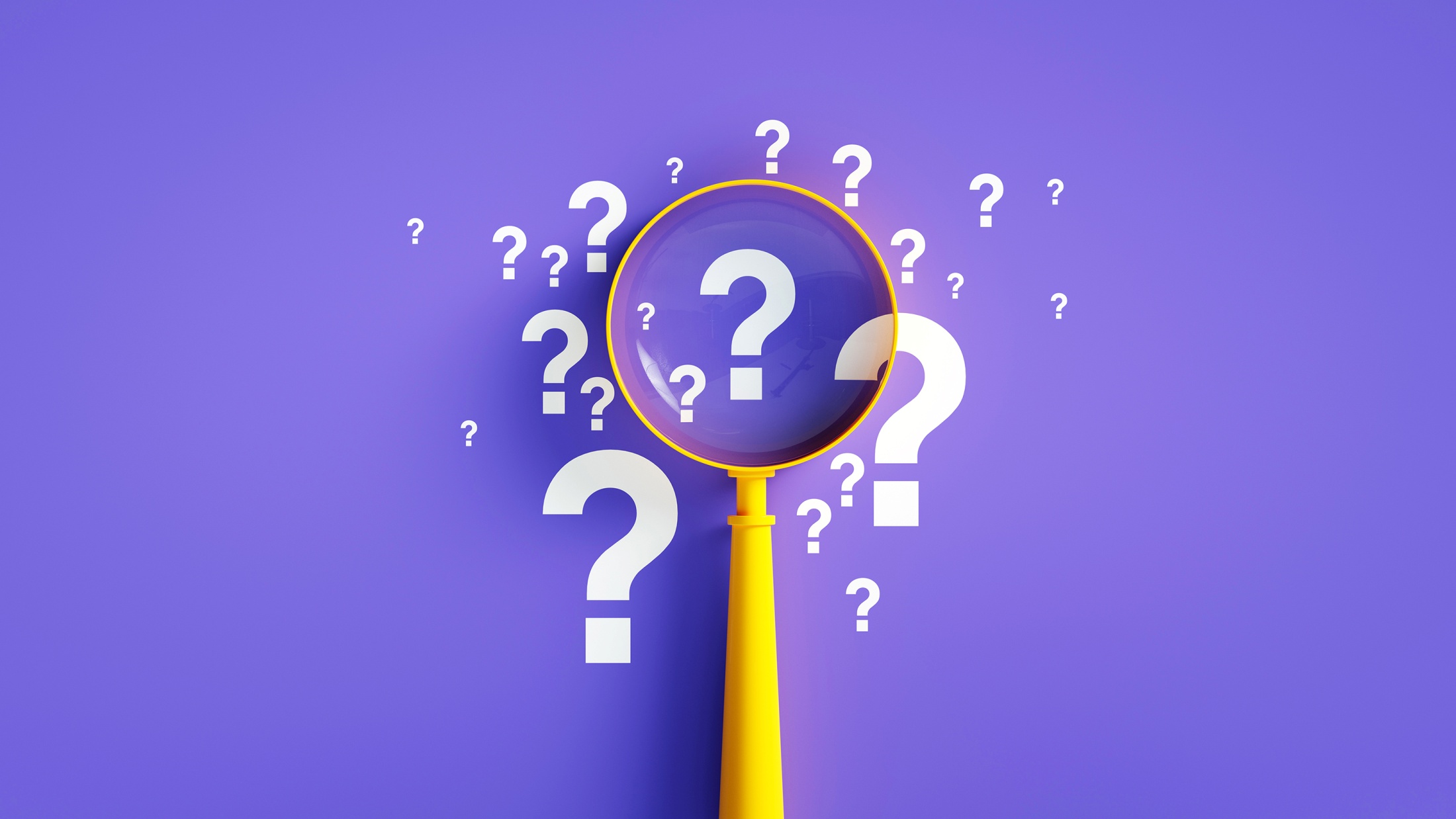 1. Communications Courses in 2 Year Program
Course 01: Communications 1
12 Week Term 1, Year 1 40 Classroom hours         0 New Lab hours                           12 weeks x 5 periods/wk      2 periods Wed pm             3 periods Thurs am 
Marking Breakdown    20% Individual Tests                        30% Individual Projects 40% Group Projects     10% Employability Skills
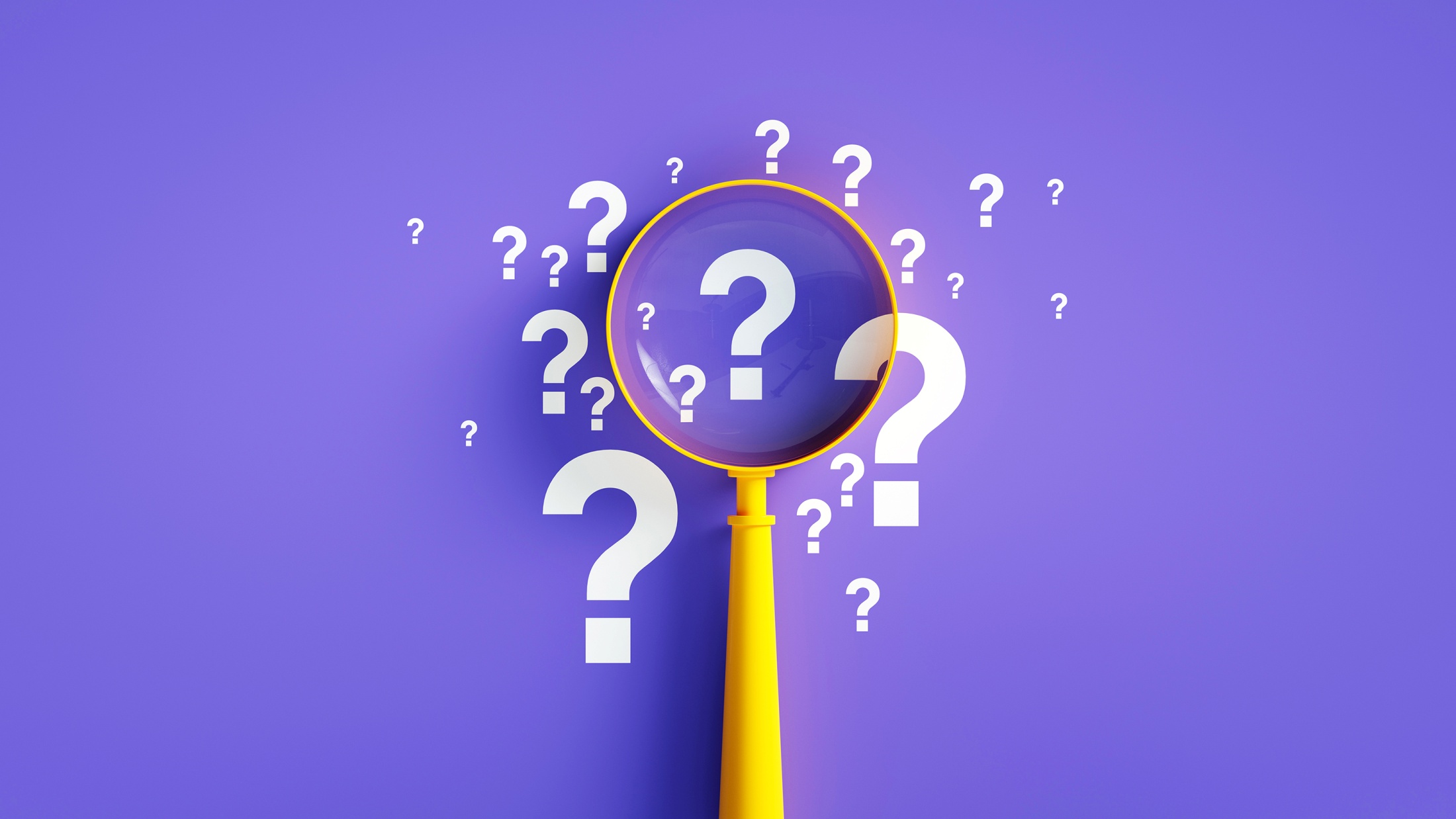 Course 12: Communications 2
10 Week Term 3, Year 1 40 Classroom hours         0 New Lab hours                           10 weeks x 6 periods/wk      3 periods Mon & Wed am             Same Marking Breakdown
Marking Breakdown    20% Individual Tests                        30% Individual Projects 40% Group Projects     10% Employability Skills
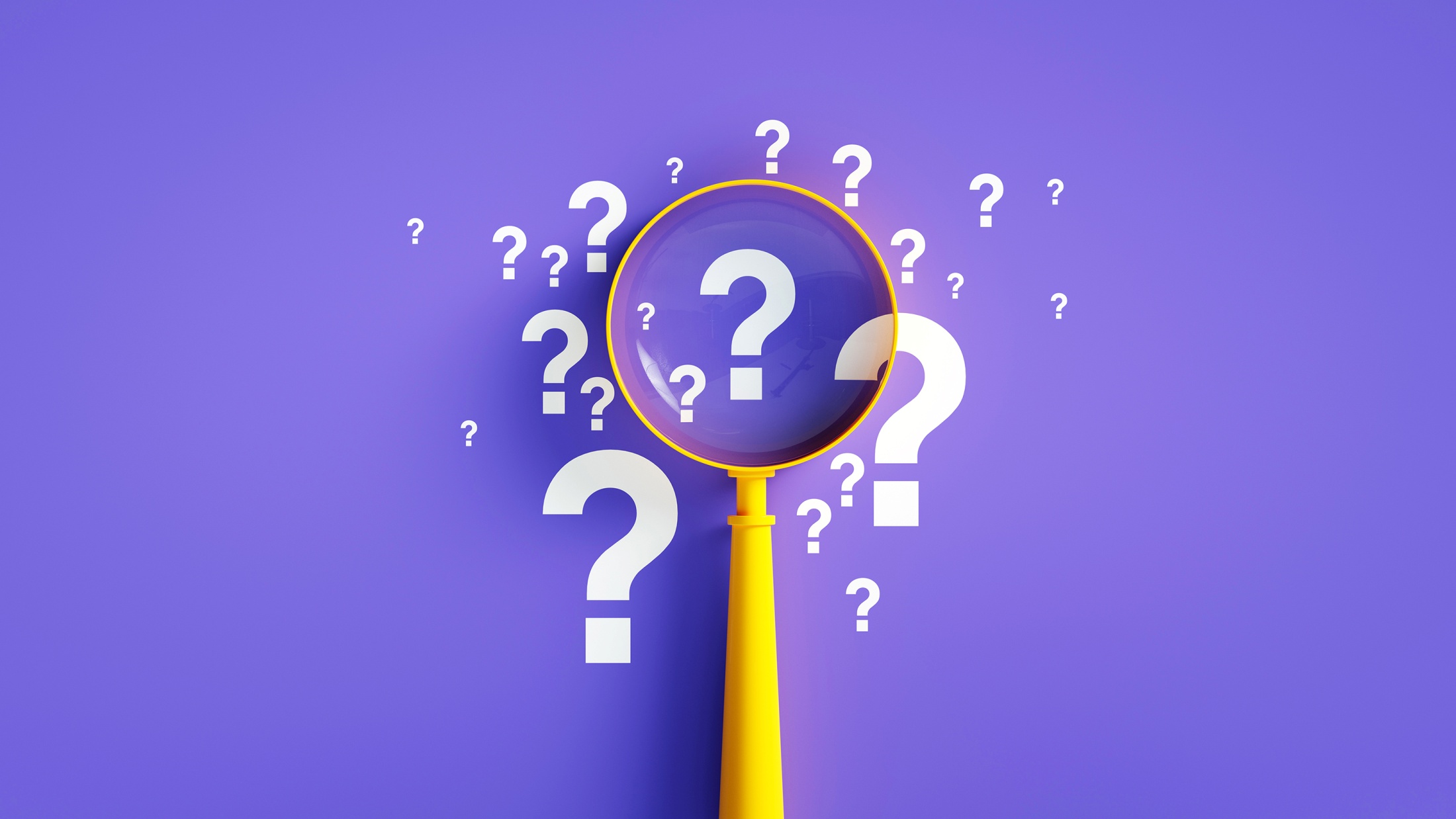 Course 17: Communications 3
12 Week Term 4, Year 2 40 Classroom hours         0 New Lab hours                           12 weeks x 5 periods/wk      2 periods Mon pm             3 periods Tue am 
Marking Breakdown    20% Individual Tests                        30% Individual Projects 40% Group Projects     10% Employability Skills
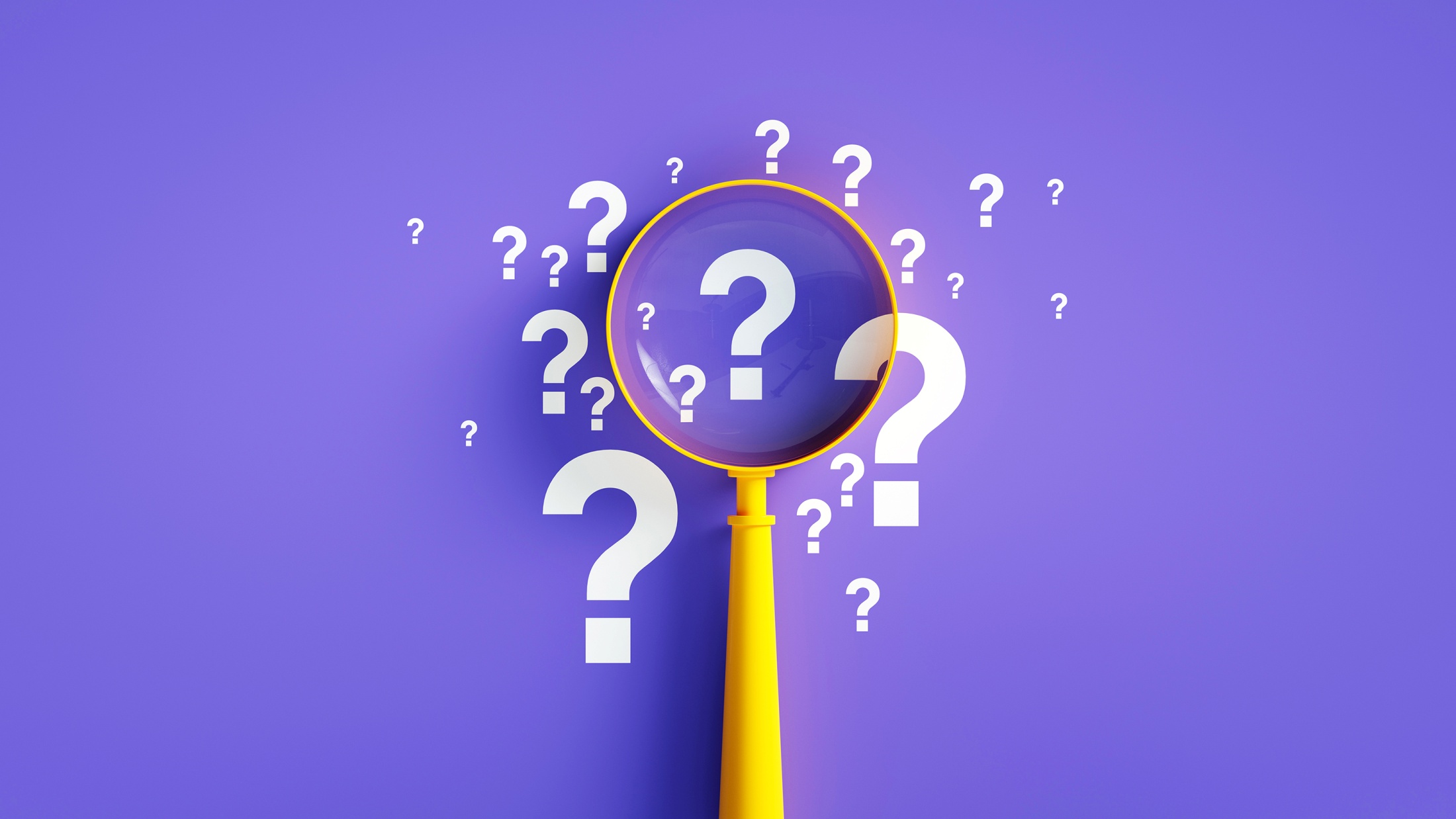 Courses 23 & 28: Proj. Comms. 1 & 2
10 Week Term 5 & 6, Yr. 2 40 Classroom hours         0 New Lab hours                           10 weeks x 6 periods/wk      3 periods Mon am             3 periods Wed am 
Marking Breakdown    20% Individual Tests                        30% Individual Projects 40% Group Projects     10% Employability Skills
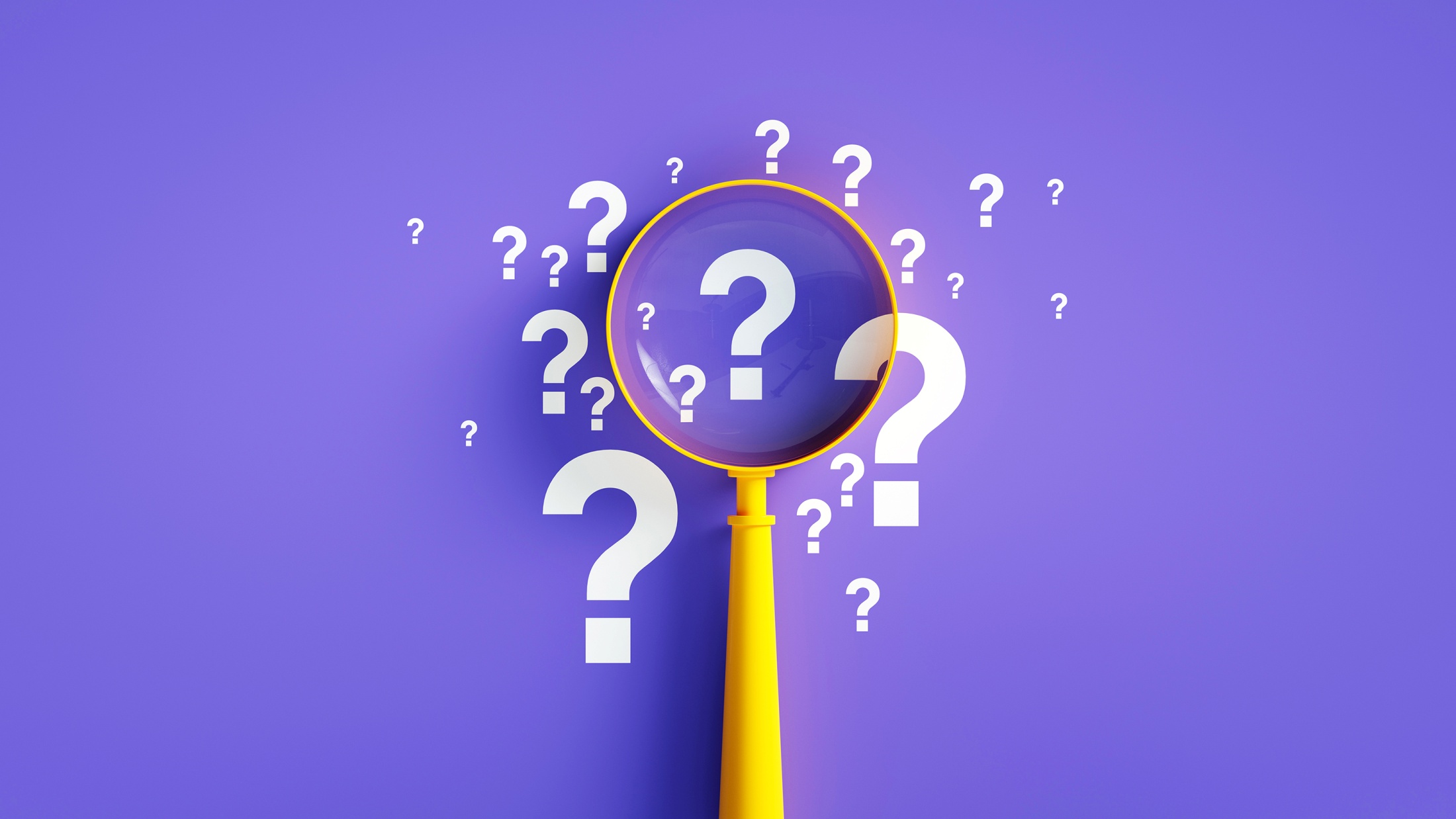 2. What does “success” look like?
Students completing Year 1 (Installer) or 2 Year (Designer) RE EE Program Requirements at their own time and pace
Students and Industry Qualifications NABCEP, CVQ, etc. 
Instructors with resources, achieving their desired results 
ITVET with resources for scalable, sustainable program 
Skills competently applied to a changing Green Economy
Belize Employers – competent, adaptable team members
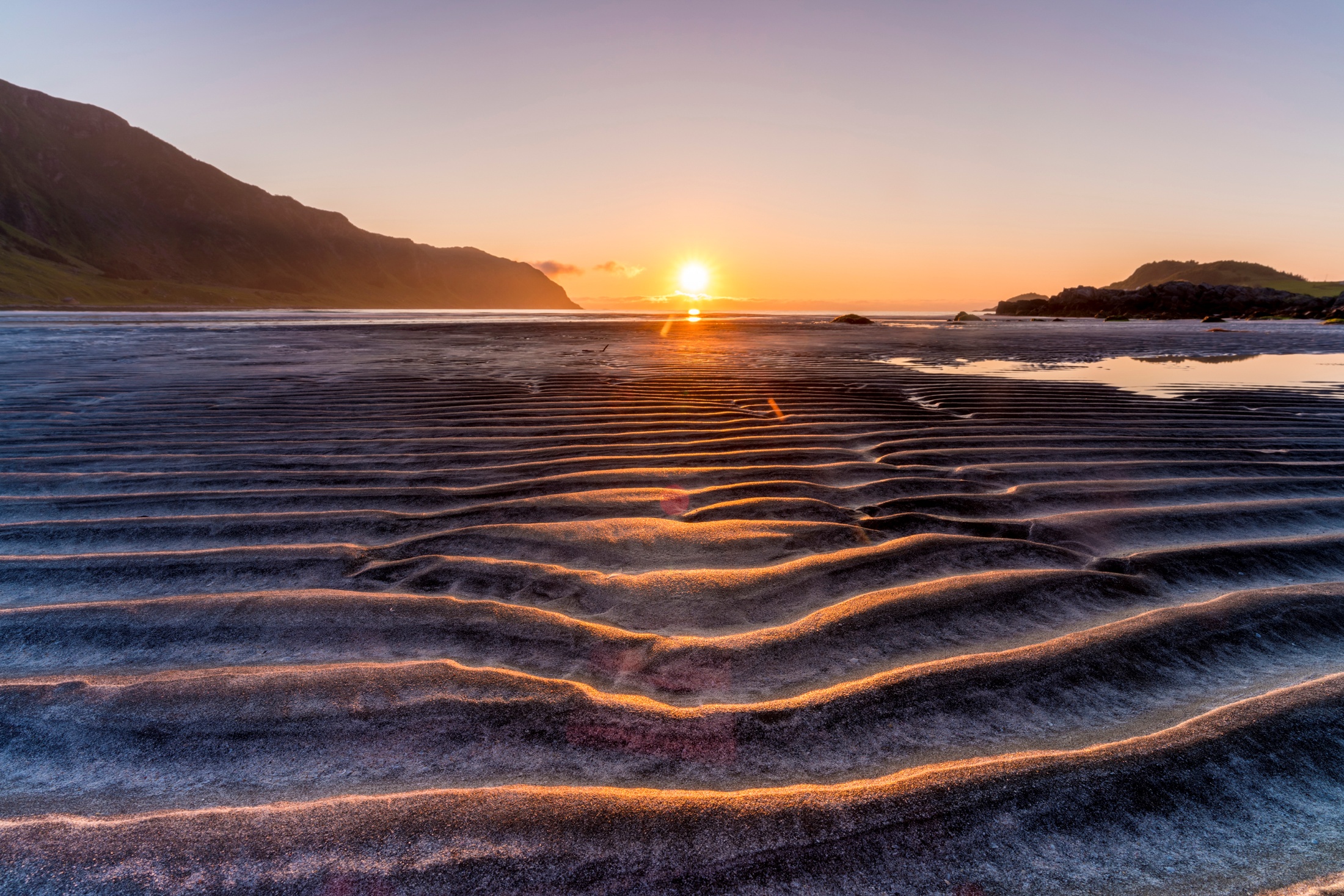 2. What does “success” look like?
For Employers and the “Communications” part of Program: 
Understand options and communicate recommendations  
Prepare project descriptions, drawings, and reports
Plan and prepare maintenance and monitoring reports   
Prepare project proposals, estimates, quotes, invoices 
Verbal, written, & digital communications skills – clients, residents, suppliers, partners, regulators, team members
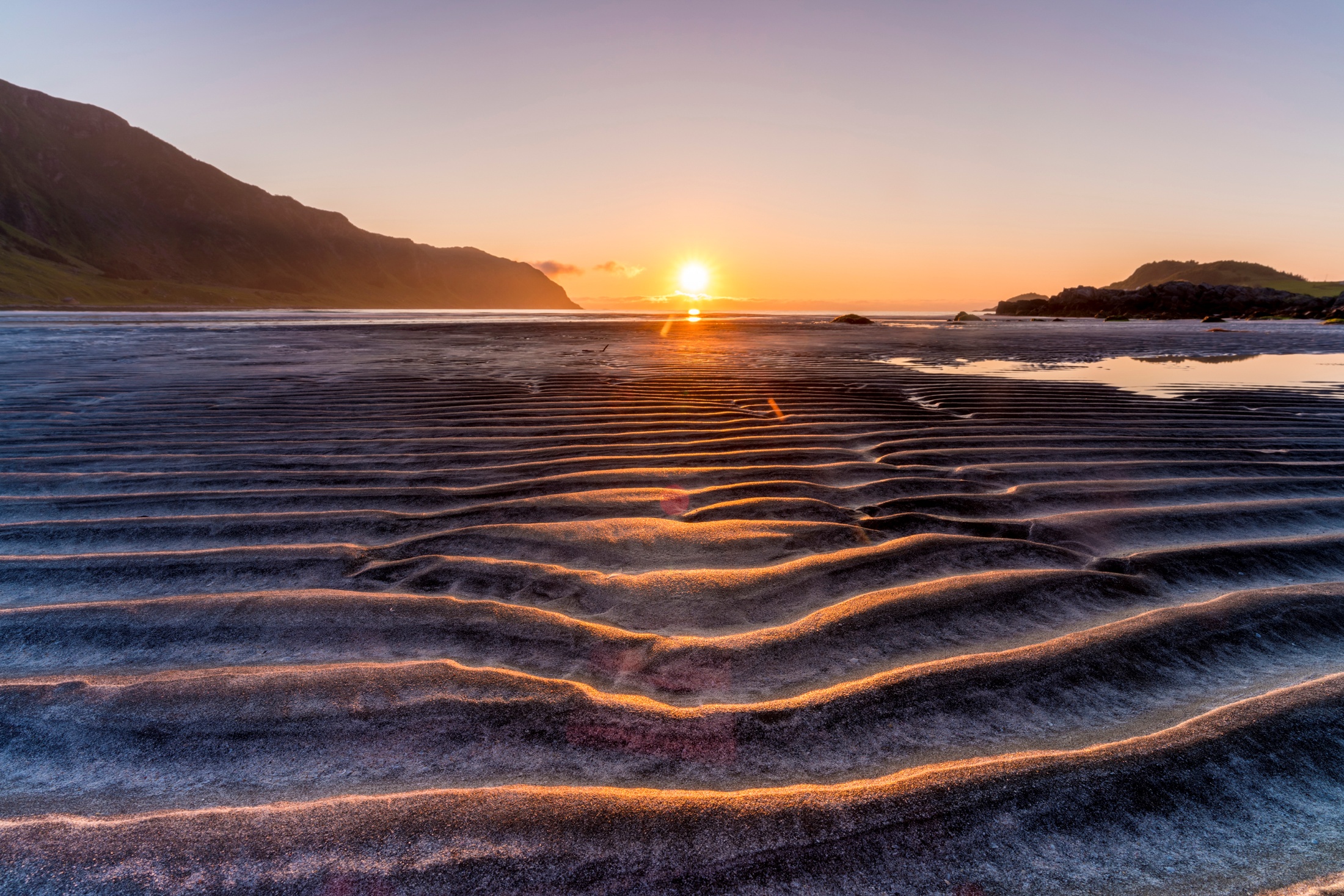 2. What does “success” look like?
Successful use of skill sets with forms of communications: 
Verbal – in-person, telephone Understand options and communicate recommendations  
Written – drawings, letters, reports and descriptions of projects, travel directions, sites, equipment, materials
Digital – some verbal and written communications in a different format (e.g. text, email, video clip, presentation)
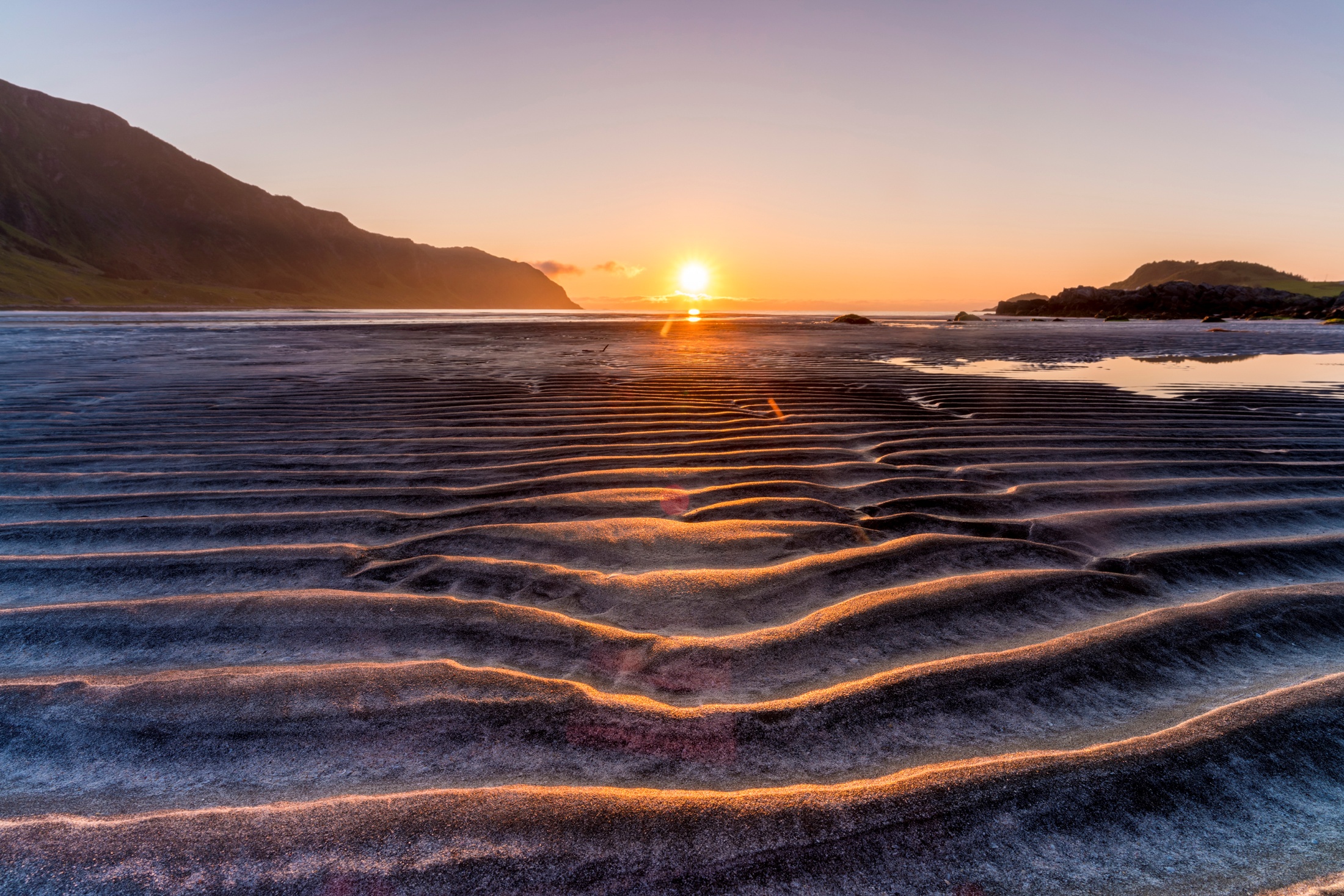 2. What does “success” look like?
Program completion prepares for work place circumstances: 
Personal – Job application letter, CV’s, LinkedIn profile 
Technical descriptions – How to do it, or How it was done
Technical specifications, drawings, regulations, suppliers
Contracts, proposals, quotes, change orders, invoices
Customer – site assessments, audits, complaints
Formal – meeting agenda, minutes, decision making
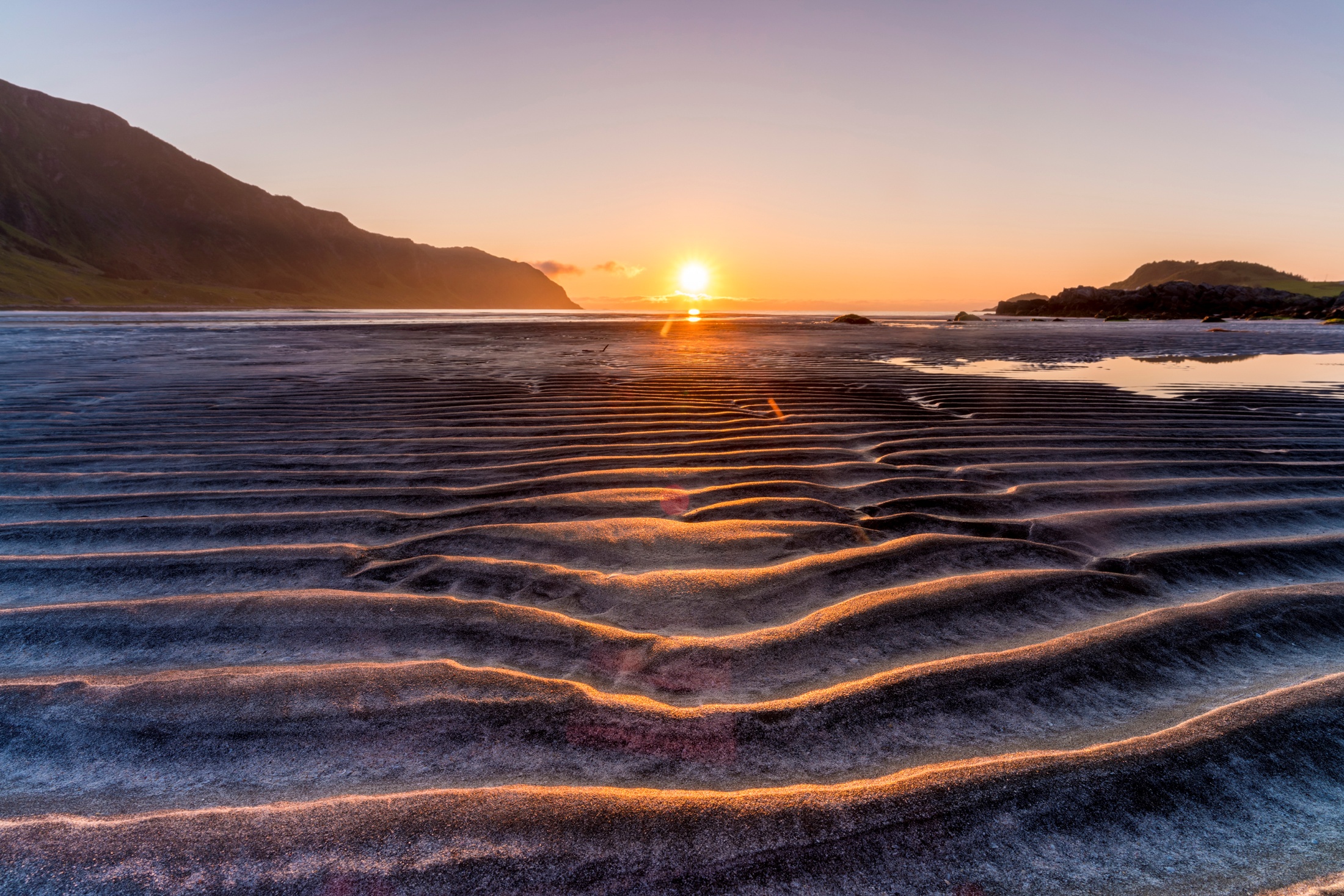 2. What does “success” look like?
Projects completed using mixed team language skills: 
Teams members’ various backgrounds and experiences  
English, Spanish (mixed), Mayan, Creole, . . . Ukrainian? 
English as lead for Technical, Regulatory, and Legal 
Potential language mix with field work and customers 
Sometimes “close enough” is okay and sometimes not
Language skills within the team, not of each member
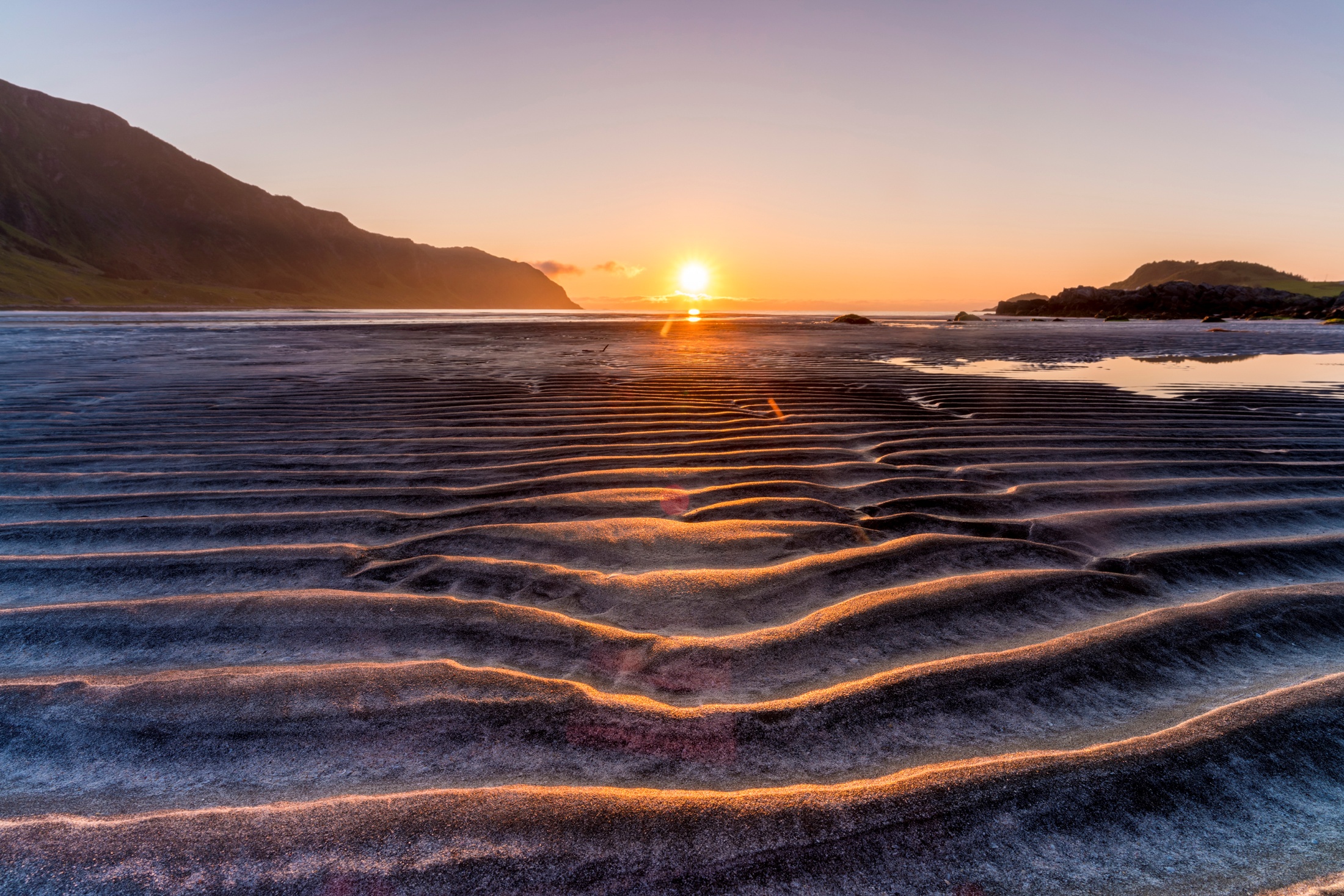 2. What does “success” look like?
For “communications” skill sets, what does program completion or work place “success” look like: 
For an experienced electrical technician in the field? 
For a project manager, or regulator representative?     
For an ITVET Belize Instructor? 
For someone with mixed language skills?  
For potential new program students?
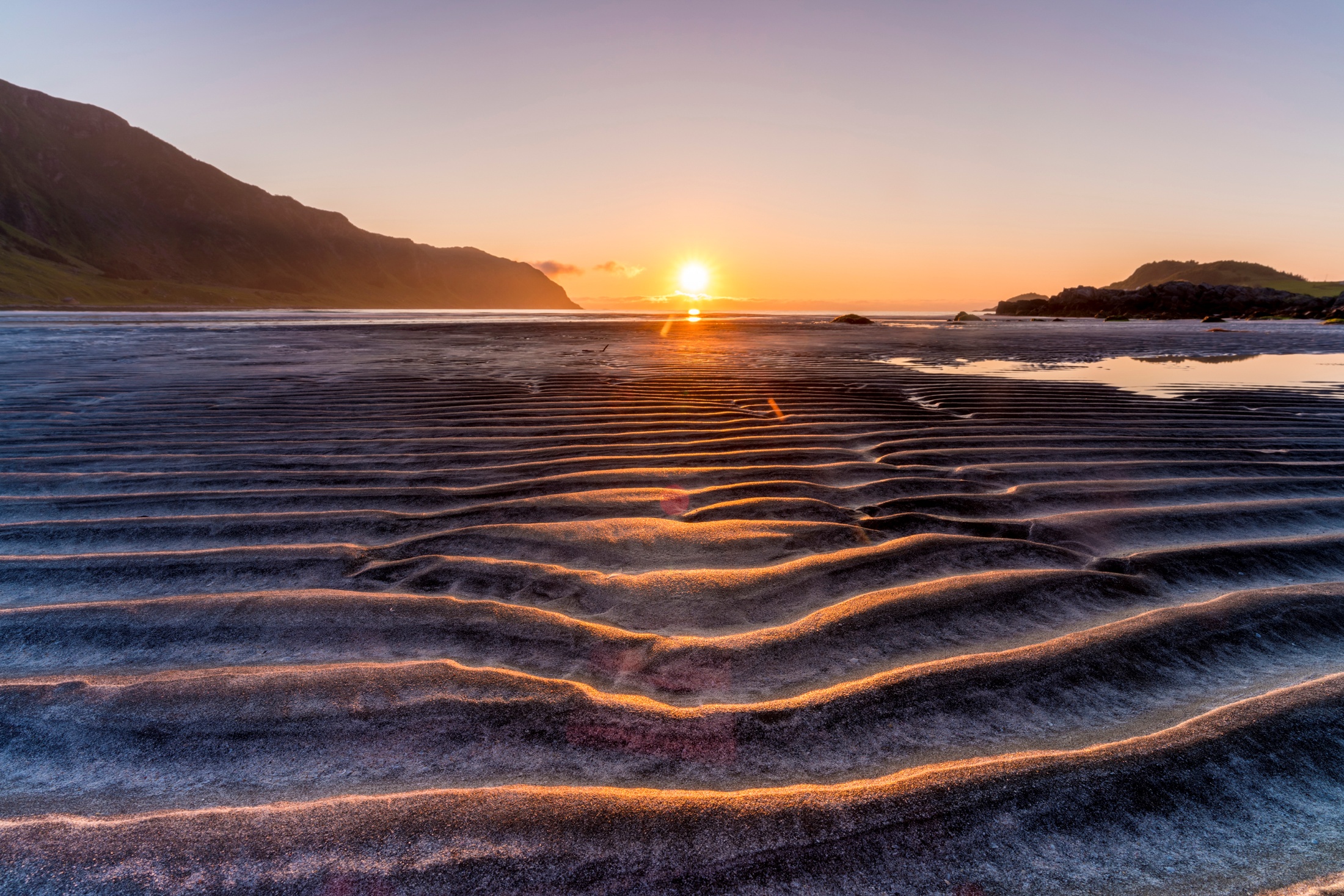 3. Content within context of ITVET
Vision of “communications” skill sets, experiences, and potential of people completing the new RE EE Program
Uncertainty of skill sets for those starting New Program 
Introductory communications courses may be similar in theory for multiple technical programs but differ with 
Applications presented through assignments and projects
Scenarios based on expected potential work place conditions
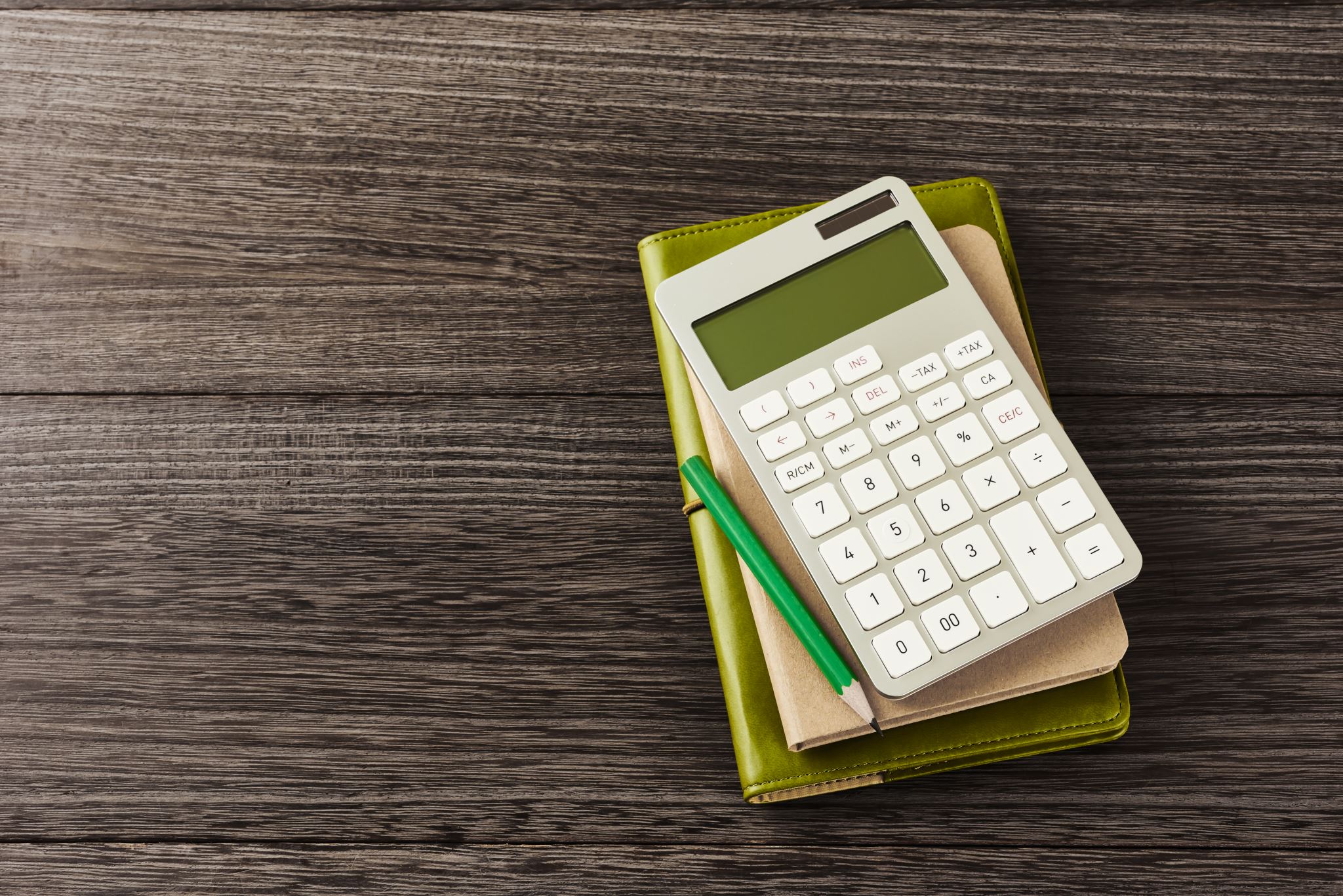 3. Content within context of ITVET
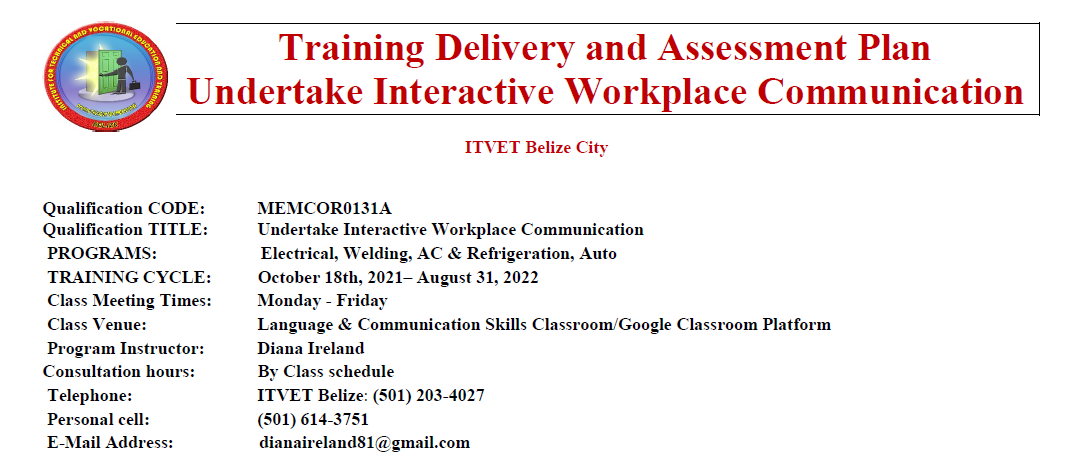 2021 – 2022
Diana Ireland
ITVET Belize
Typical at ITVET?
 
Training Delivery and Assessment Plan
Profile of the Trainee / Portfolio of the Trainee
Program Policies & Regulations / Technology Requirements
Instructional Methods / Modes (Face to Face and Online) 
Resources (Technical; Underpinning Knowledge and Skills)
 Delivery Schedule (week / Instructional Methods (IM) 
Practical Grading Criteria and Theoretical Grading Criteria
3. Content within context of ITVET
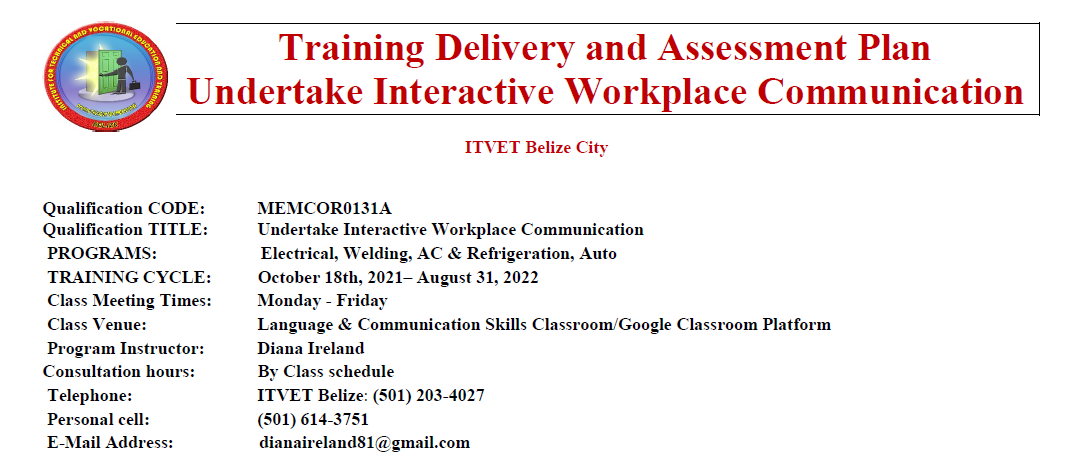 2021 – 2022
Diana Ireland
ITVET Belize
Typical at ITVET?
 
Delivery Schedule (Is it equivalent to a Lesson Plan?)
For each Week or 2 week period, the Course Outline Topic  (e.g. Parts of Speech) and Tasks (e.g. Define, Identify, Use)
Instructional Methods (IM) (e.g. Collaborative Discussions)
Promotional Action (PA) (e.g. Practice work sheets, games)
Assessment Method (e.g. Test 1, Assignment 1, Project 1)  
Resources (e.g. Textbook, Videos, Worksheet, Powerpoint)
3. Content within context of ITVET
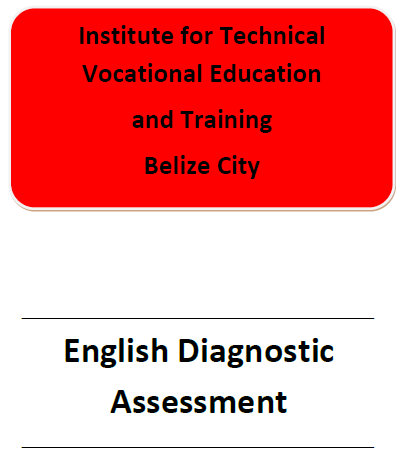 English Diagnostic Assessment
ITVET Belize 
75 minutes 
40% Multiple Choice
30% Reading Comprehension
30% Paragraph Writing


Communications skills when starting at ITVET Belize  
For currently offered programs? 
For new 2 year, 32 course RE EE Program?
Where needed, process to successfully start in Programs?
3. Content within context of ITVET
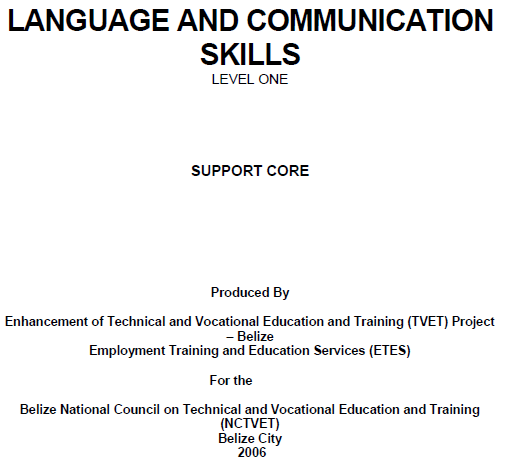 Language and Communication
 Skills (Level One Introduction)
Belize National Council on 
		TVET (NCTVET) 
Belize Min. of Education 
	approval in 2006
 
Program Module and Title
M1-1 Understanding grammar, mechanics and usage
M2-1 The communication process 
M3-1 Developing writing skills
M4-1 Developing reading skills
3. Content within context of ITVET
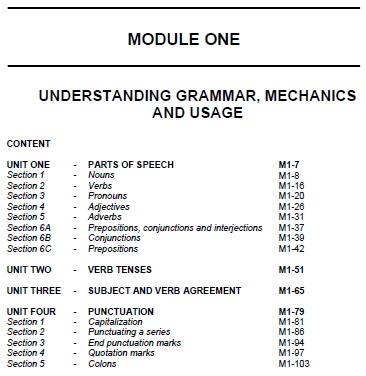 M1-1 Understanding grammar, 
mechanics and usage
107 sheets in PDF
Four (4) Units  
Parts of Speech
Verb Tenses
Subject and Verb Agreement
Punctuation
For each Unit: 
Objectives, Requirements (Knowledge, Performance, Attitudinal), Instructional Strategies, Socio-Interpersonal Skills, Assessment, and References
3. Content within context of ITVET
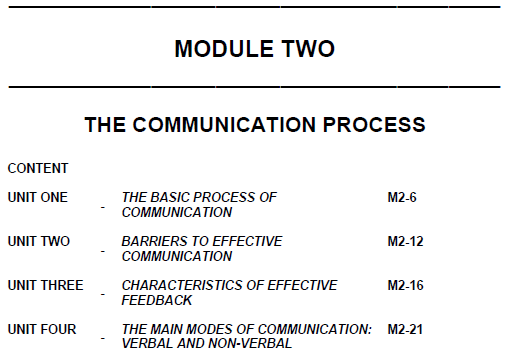 M2-1 The Communication 
Process
29 sheets in PDF
Four (4) Units  
The Basic Process of Communication
Barriers to Effective Communication
Characteristics of Effective Feedback 
The Main Modes of Communication 
For each Unit: 
Objectives, Requirements (Knowledge, Performance, Attitudinal), Instructional Strategies, Socio-Interpersonal Skills, Assessment, and References
3. Content within context of ITVET
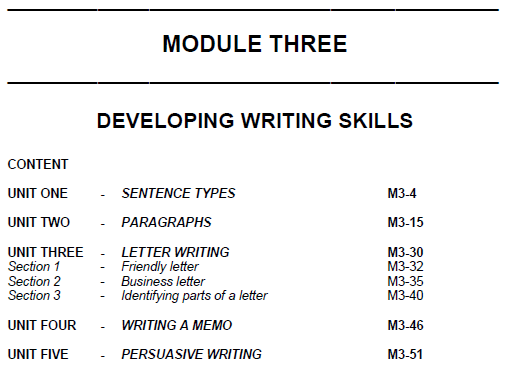 M3-1 Developing Writing Skills
61 sheets in PDF
Five (5) Units  
Sentence Types
Paragraphs
Letter Writing 
Writing a Memo
Persuasive Writing 
For each Unit: 
Objectives, Requirements (Knowledge, Performance, Attitudinal), Instructional Strategies, Socio-Interpersonal Skills, Assessment, and References
3. Content within context of ITVET
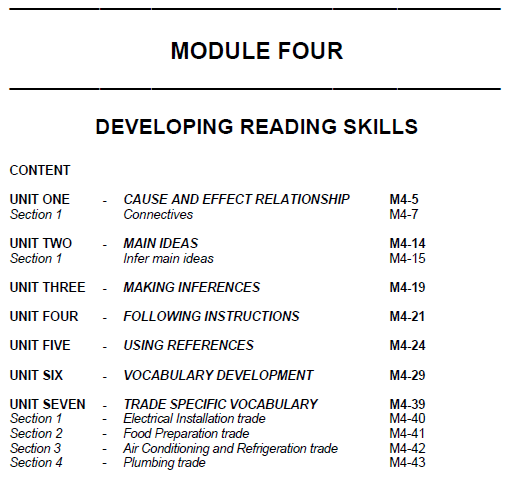 M4-1 Developing Reading Skills
44 sheets in PDF
Seven (7) Units  
Cause and Effect Relationship
Main Ideas
Making Inferences
Following Instructions 
Using References
Vocabulary Development 
Trade Specific Vocabulary
Start with “Electrical Installation” & “Air Conditioning” terms
Similar text structure for units, as in Modules 1, 2, & 3
3. Content within context of ITVET
ITVET Belize English Language Diagnostic Assessment
Belize Language and Communication Skills (Modules)
Uncertainty of skill sets for those starting New Program 
Existing ITVET Communications introduction courses
 For New Program Course C 01: Communications 1  
Provide “Trade” specific assignment examples and scenarios 
Share & compare with NSCC’s “Eng. Lang. Diag. Assessment”
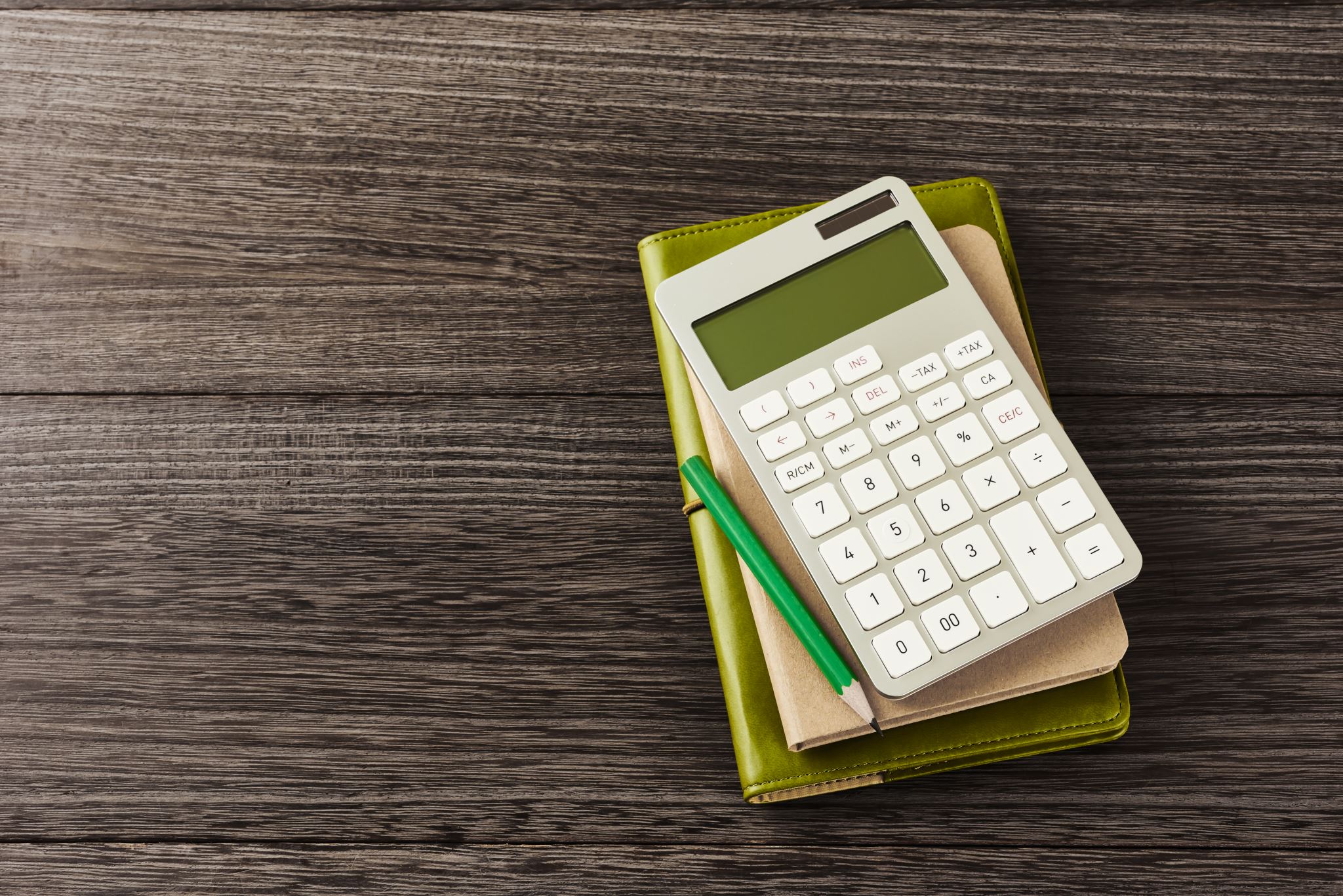 4. Description of Course 01
Communications 1 (Term 1, Year 1) 
40 Classroom Hours  as 12 weeks x 5 periods / week 
2 periods Wed. pm and 3 Periods Thurs. am 

Marking Breakdown  
20% Individual Tests         30% Individual Projects 
40% Group Projects          10% Employability Skills
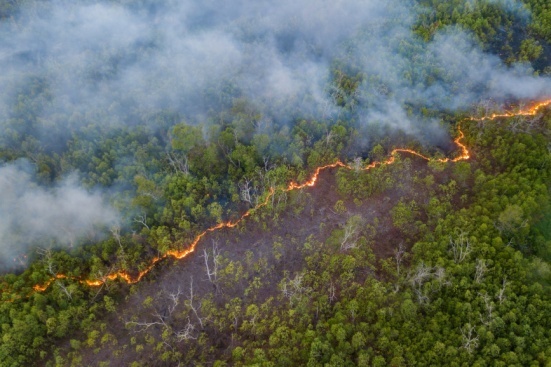 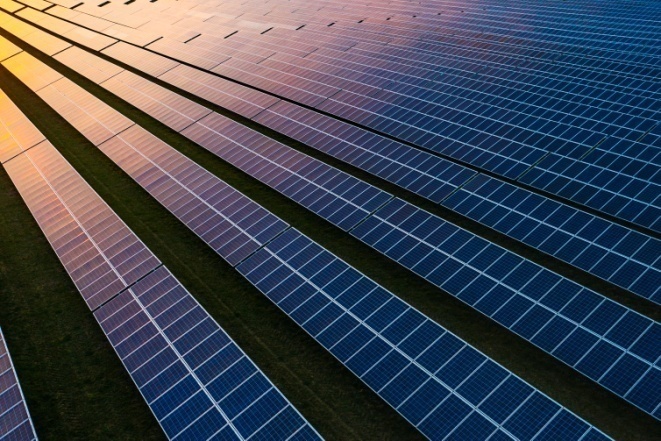 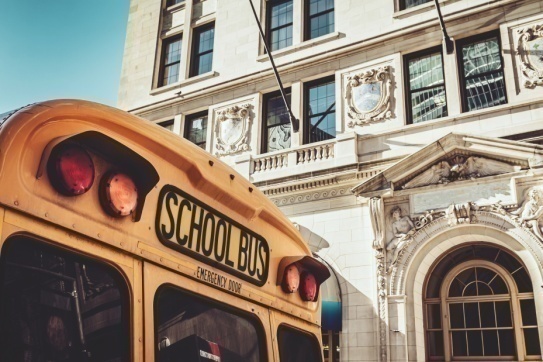 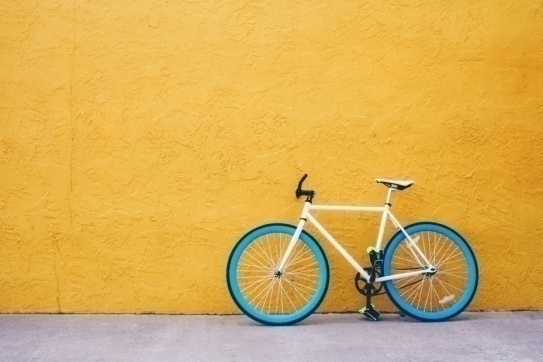 4. Description of Course 01
Learning Outcomes and Tasks 
(from Course 01 Description Outline and Work Plan) 
Introduce Technical Writing
Introduce oral presentations and critical thinking
Identify interpersonal and other communications skills including business and email writing required if technical professional in the work place
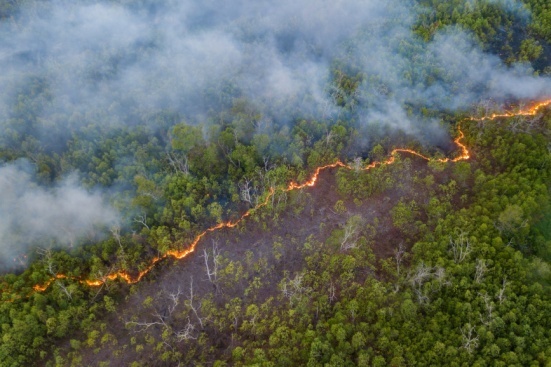 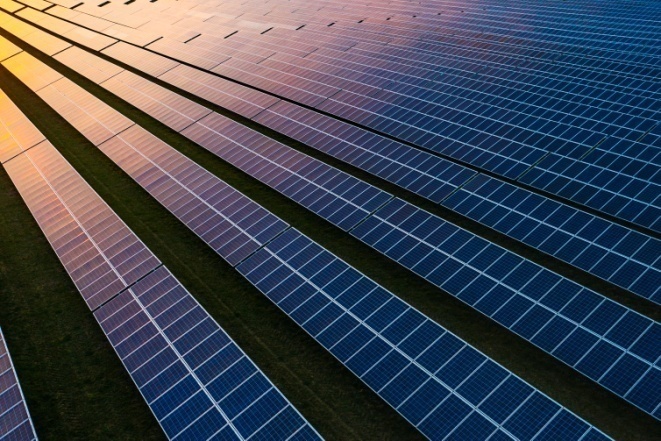 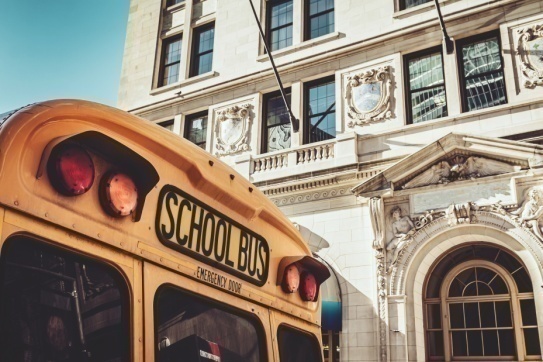 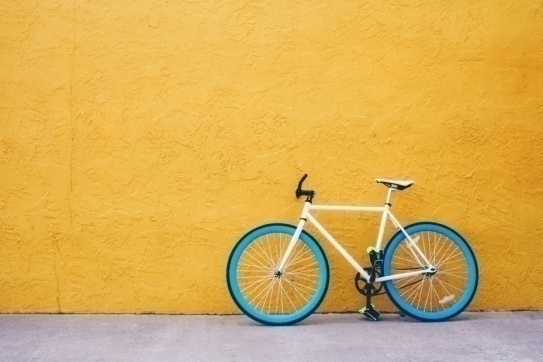 4. Description of Course 01
Learning Outcomes and Tasks 
(from Course 01 Description Outline and Work Plan) 
Introduce personal characteristics which impact working and professional success
Identify elements of English grammar 
Describe technical terms clearly and concisely in grammatically correct sentences
Comprehend written technical content
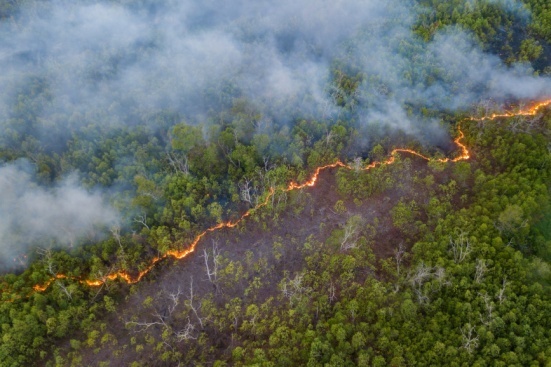 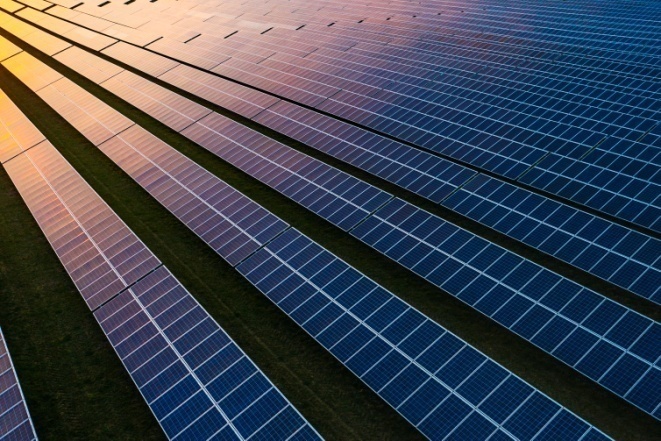 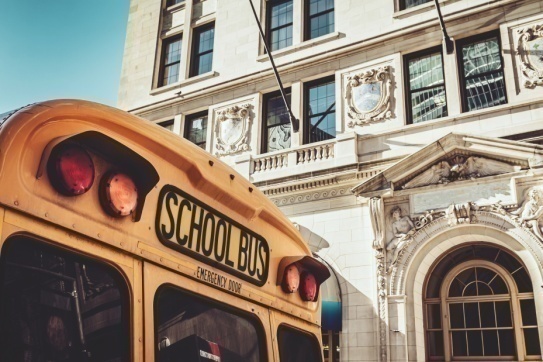 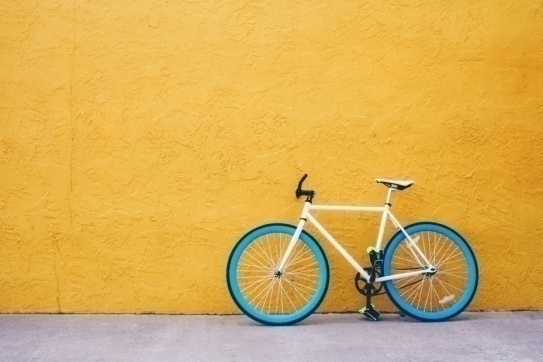 4. Description of Course 01
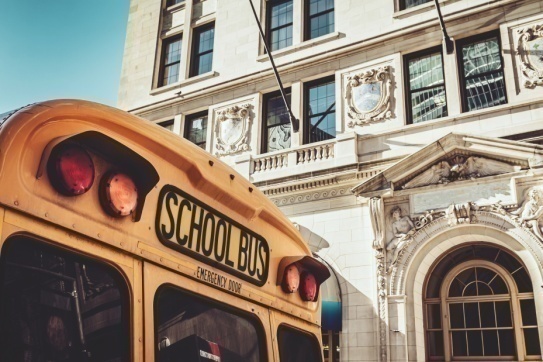 From Learning Outcomes and Tasks 
Task 01 
Introduce Technical Writing
Review Trade Related Examples provided
What “success” looks like to different people
Applicable elements from ITVET Belize courses
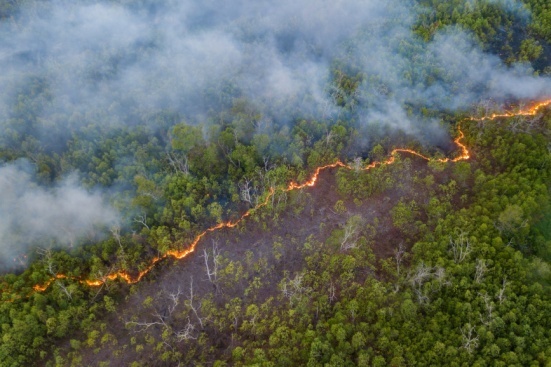 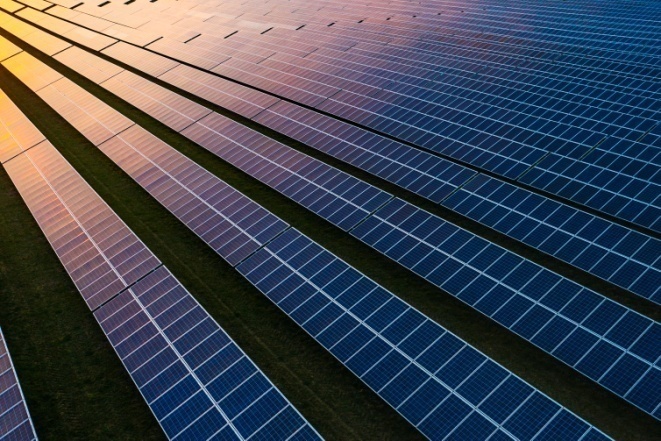 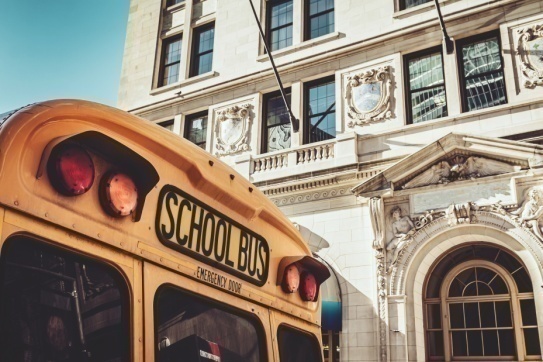 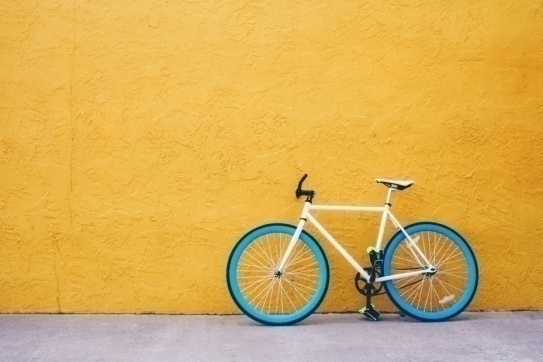 4. Description of Course 01
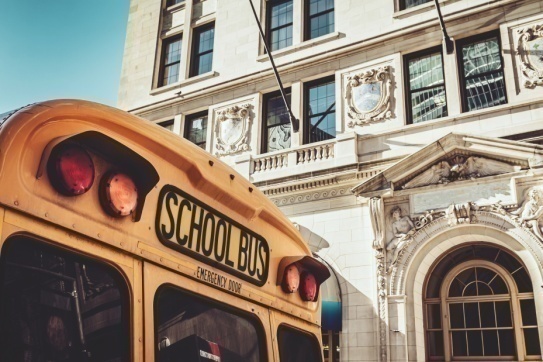 From Learning Outcomes and Tasks 
Task 02 
Introduce oral presentations and critical thinking
Unplanned, 1 - 2 min.,  in-person, telephone, video clip  
Planned, 3 - 5 min., in-person, telephone, video clip 
Evaluation (critical thinking) of presentations by others
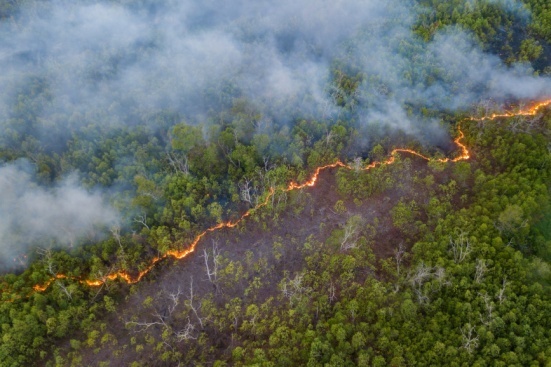 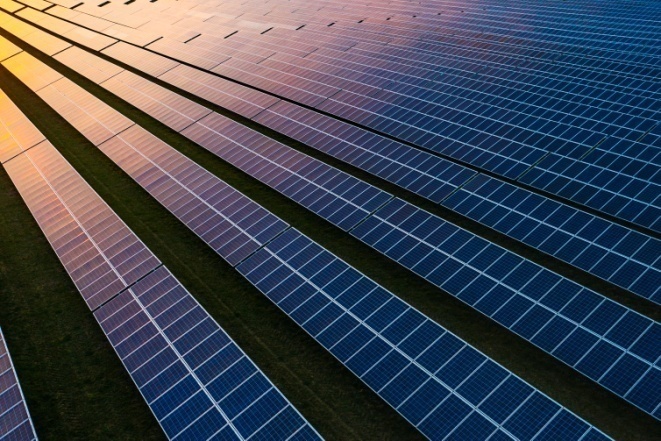 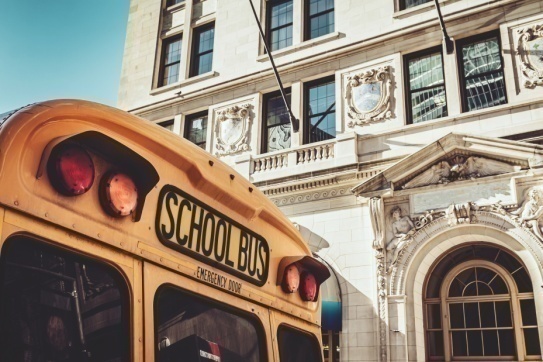 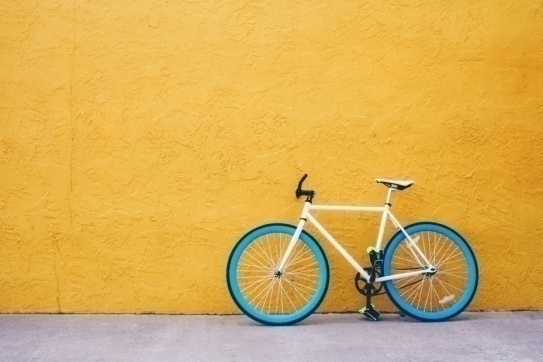 4. Description of Course 01
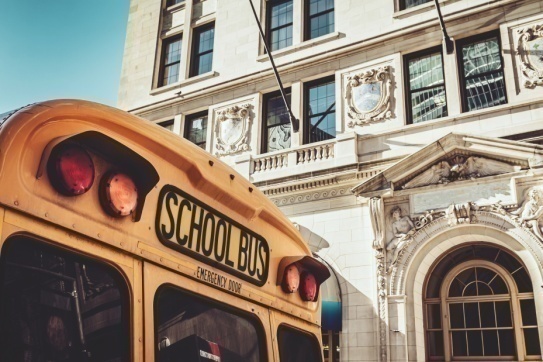 From Learning Outcomes and Tasks 
Task 03 
Identify interpersonal and other communications skills including business and email writing required of technical professional in the work place 
What “success” looks like to different people
Applicable elements from ITVET Belize courses
Review Trade Related Examples provided
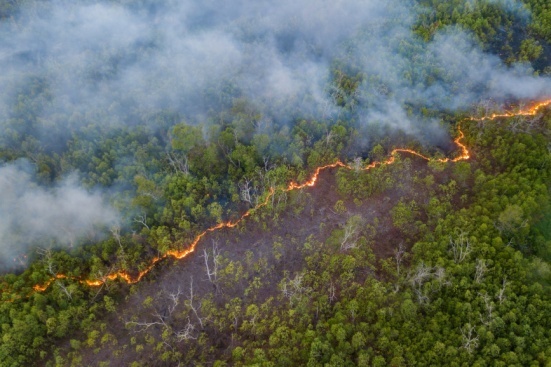 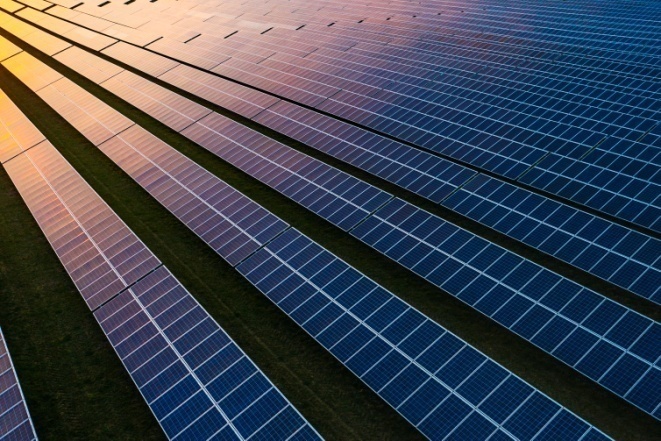 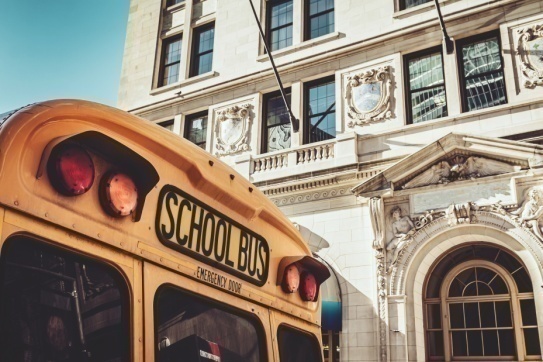 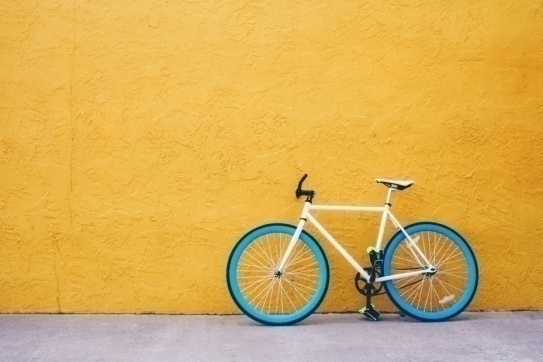 4. Description of Course 01
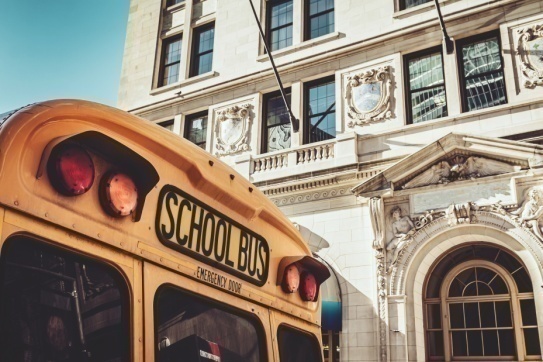 From Learning Outcomes and Tasks 
Task 04 
Introduce personal characteristics which impact working and professional success
Anticipated to be a relatively small amount of time  
Review general characteristics within population 
Self identification and assessment exercise
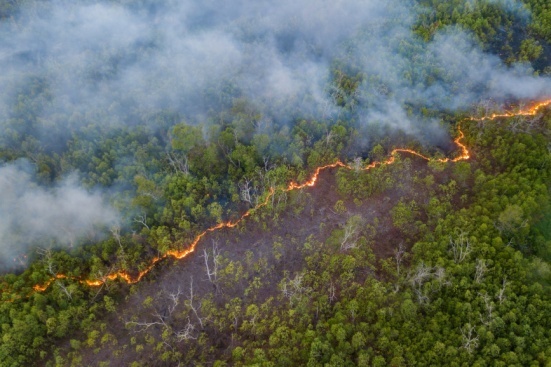 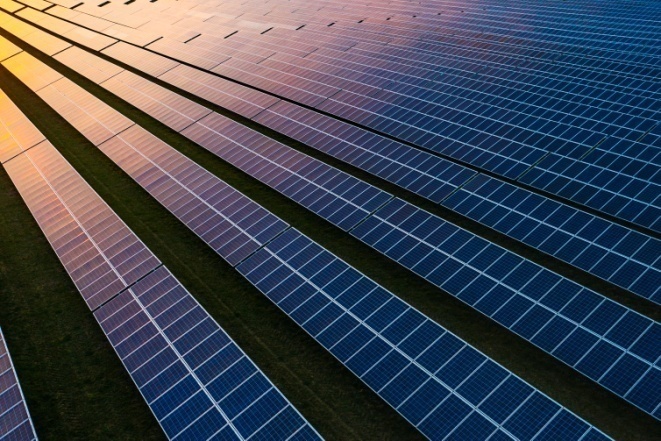 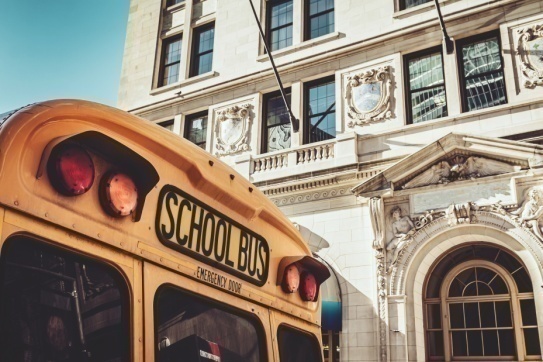 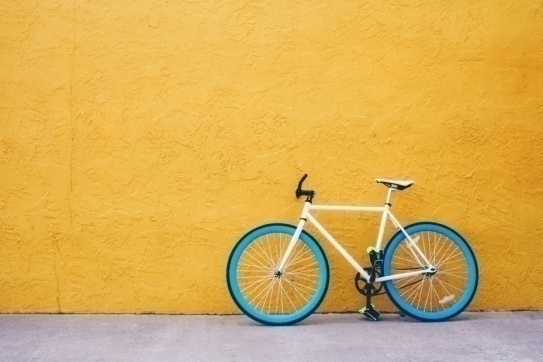 4. Description of Course 01
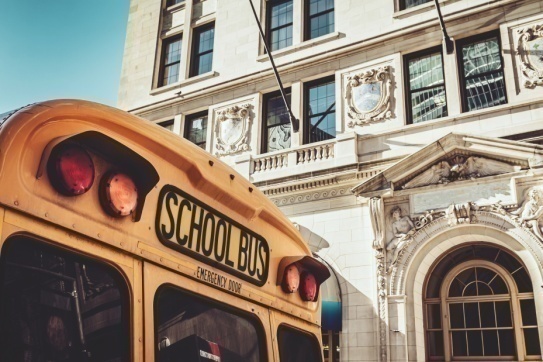 From Learning Outcomes and Tasks 
Task 05 
Identify elements of English grammar 
What “success” looks like to different people
Applicable elements from ITVET Belize courses 
Review or include Trade Related Examples provided (e.g. nouns, verbs, adverbs, adjectives)
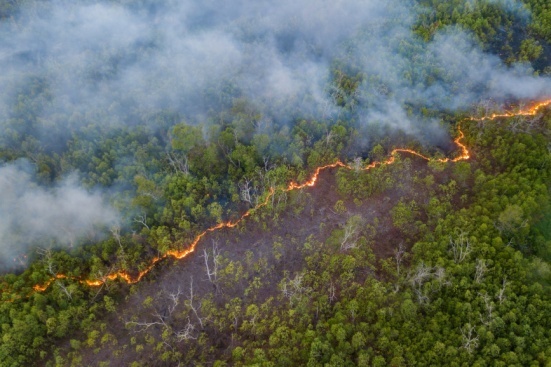 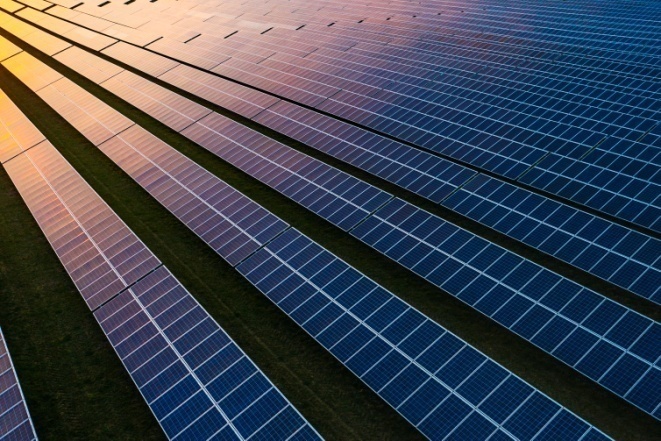 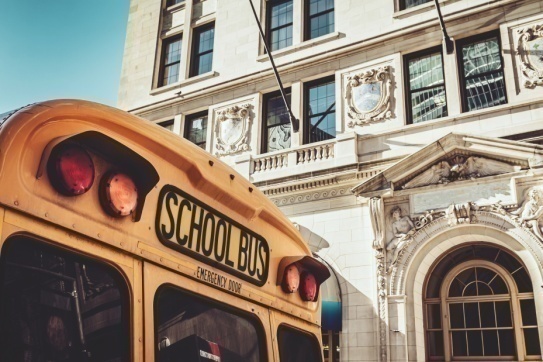 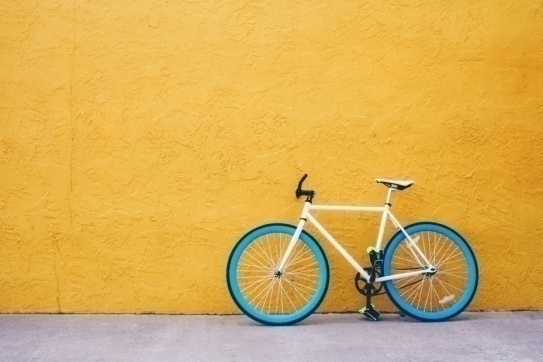 4. Description of Course 01
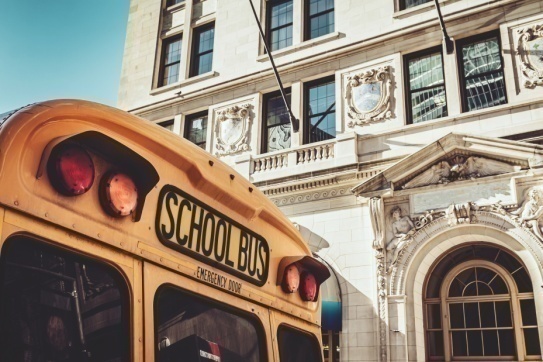 From Learning Outcomes and Tasks 
Task 06 
Describe technical terms clearly and concisely in grammatically correct sentences
What “success” looks like to different people
Applicable elements from ITVET Belize courses 
Review or include Trade Related Examples provided (e.g. terms, phrases, acronyms such as NSBCEP)
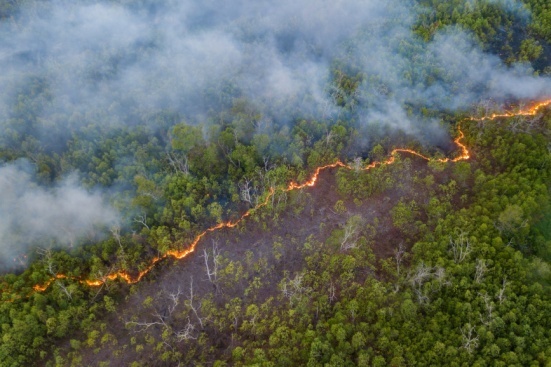 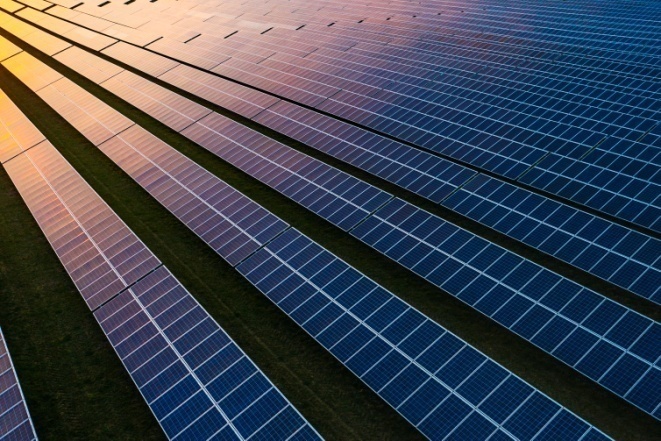 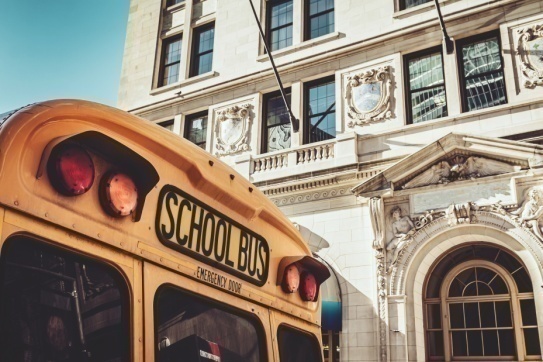 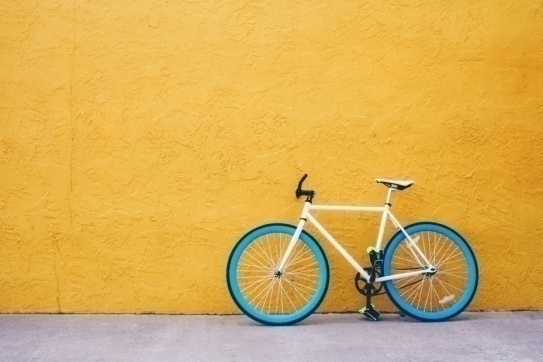 4. Description of Course 01
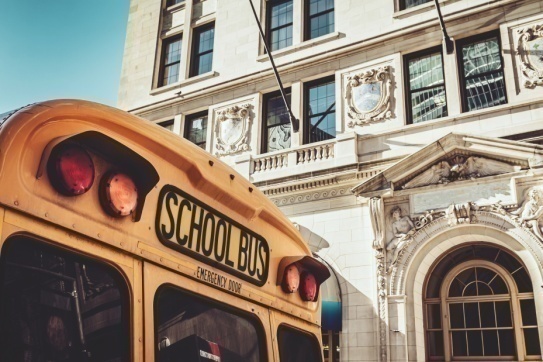 From Learning Outcomes and Tasks 
Task 07 
Comprehend written technical content 
Anticipated to be a major part of the course
What “success” looks like to different people
Review Trade Related Examples provided (e.g. drawings, specifications, safety data sheets, safety plans, equipment and material supplier sheets)
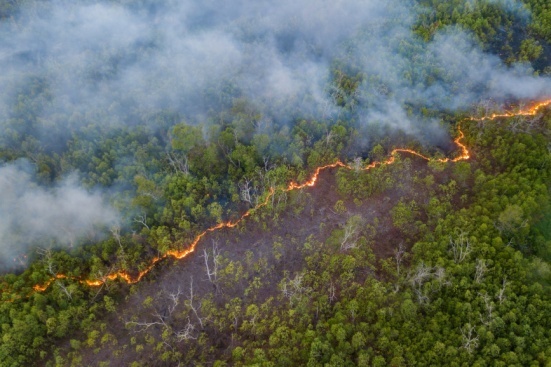 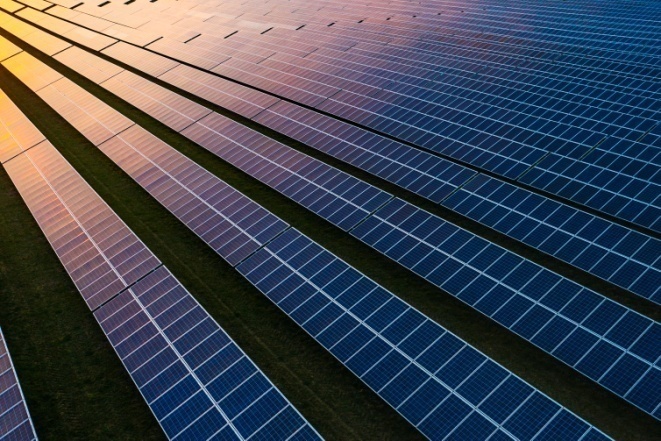 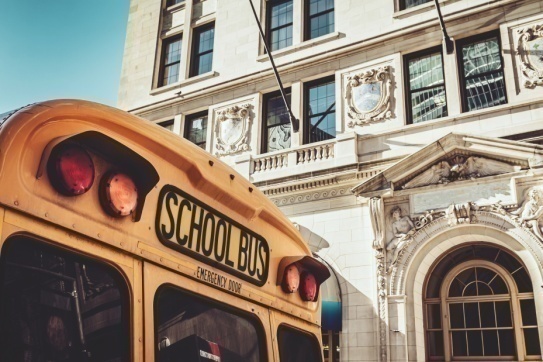 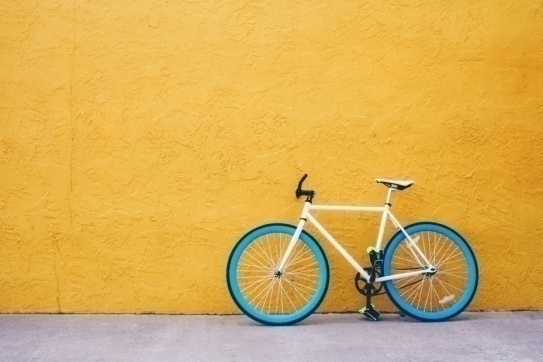 4. Description of Course 01
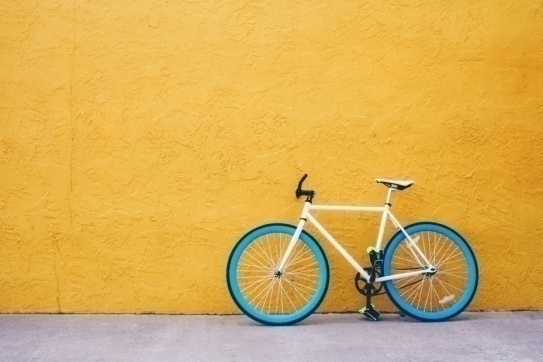 Marking Breakdown 
20% Individual Tests         
30% Individual Projects 
40% Group Projects          
10% Employability Skills
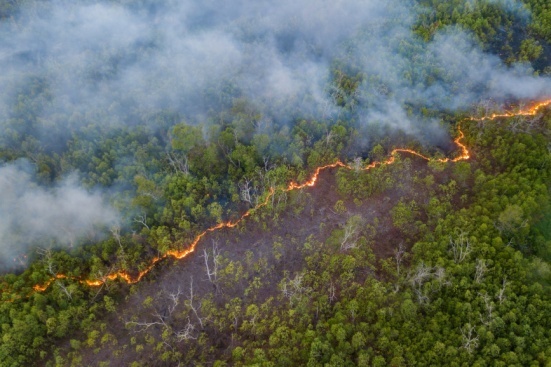 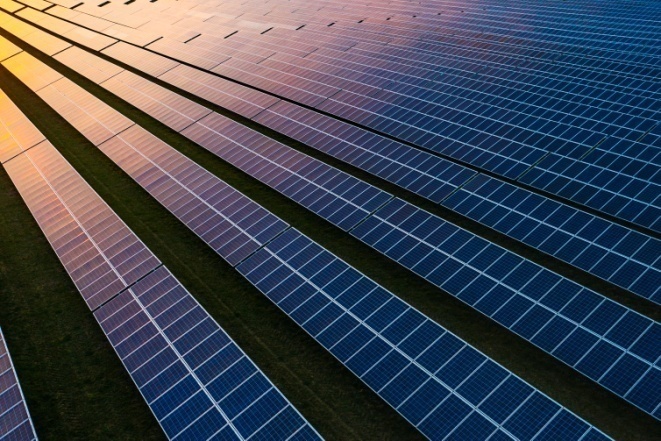 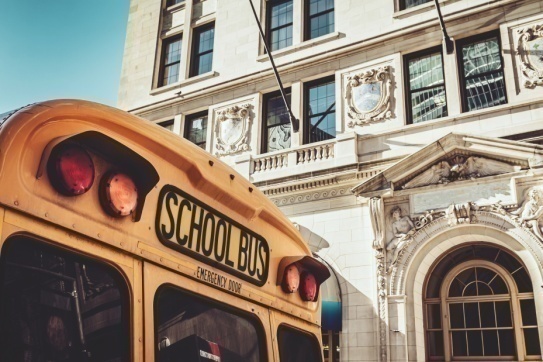 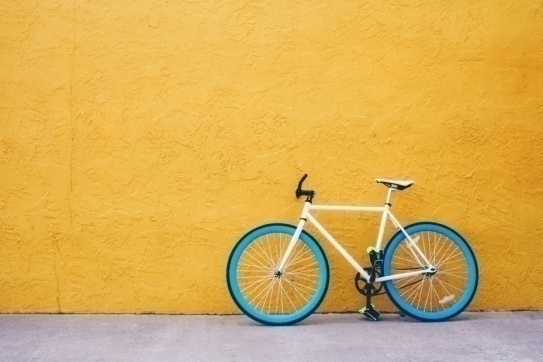 4. Description of Course 01
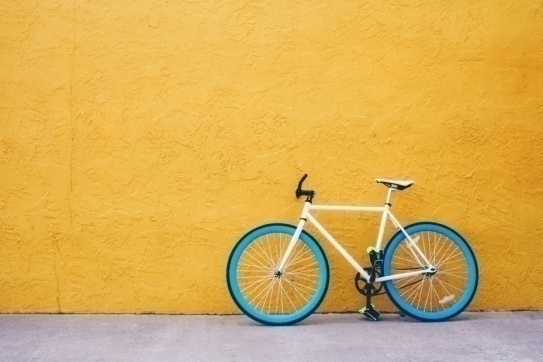 Marking Breakdown
20% Individual Tests (Examples)         
Task 3 Personal Skills
Task 4 Personal Characteristics
Task 5 English Grammar 
Task 6 Describe Technical Terms
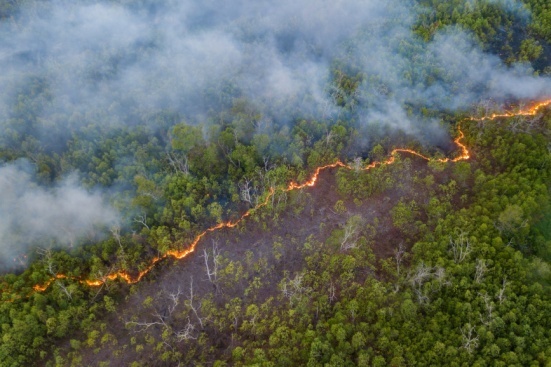 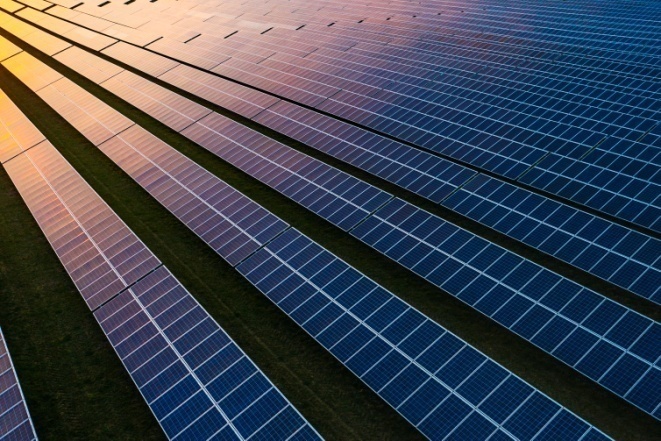 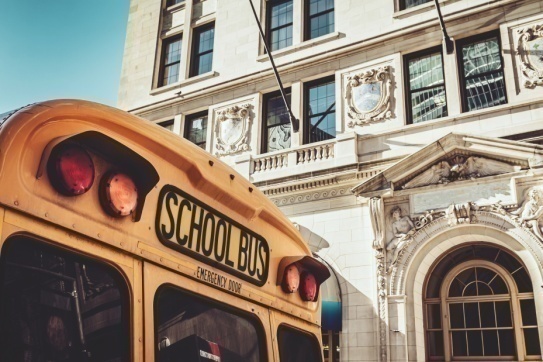 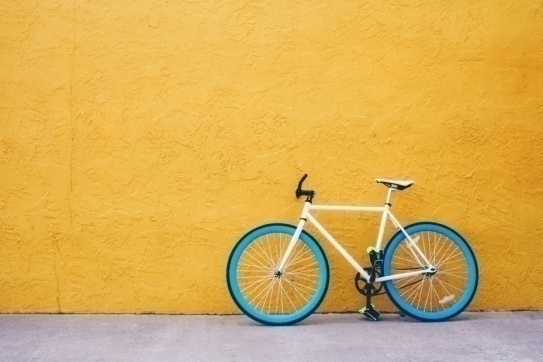 4. Description of Course 01
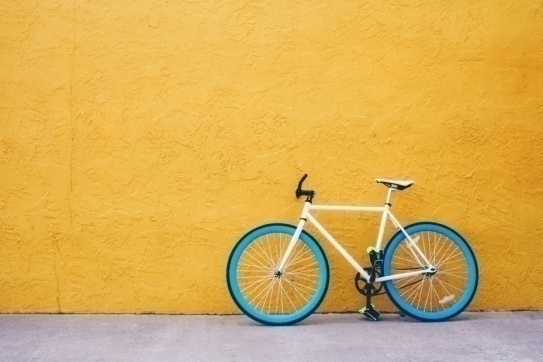 Marking Breakdown
30% Individual Projects (Examples)         
Task 1 email, text, letter, CV preparation exercises
Task 2 unplanned oral presentations 
Task 2 evaluations and critical thinking
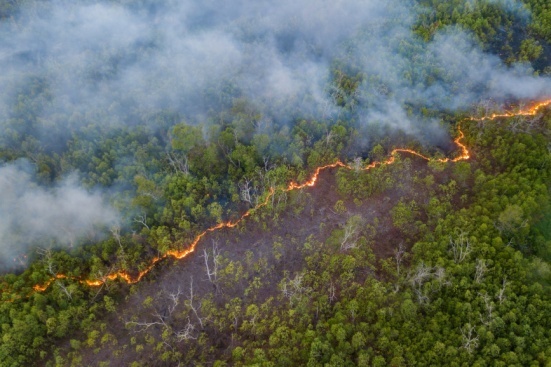 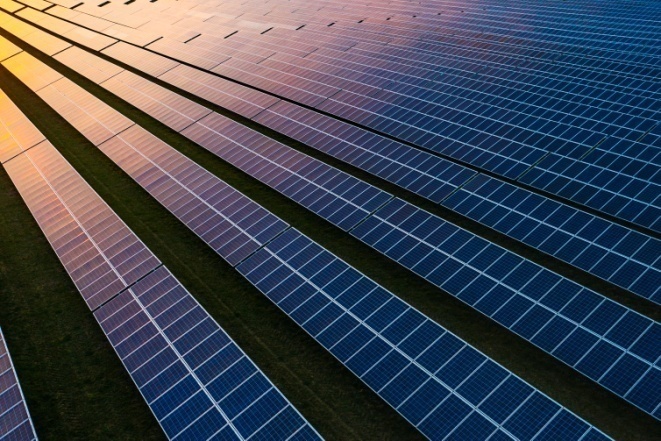 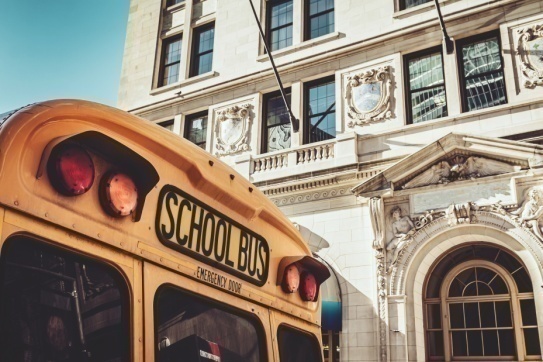 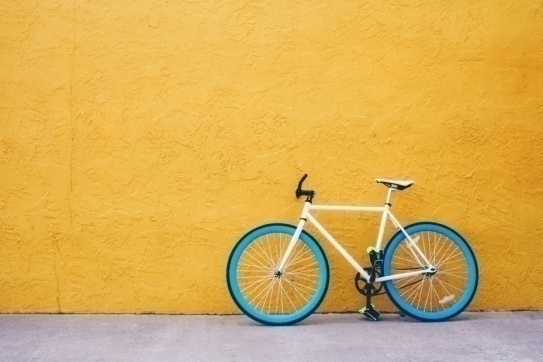 4. Description of Course 01
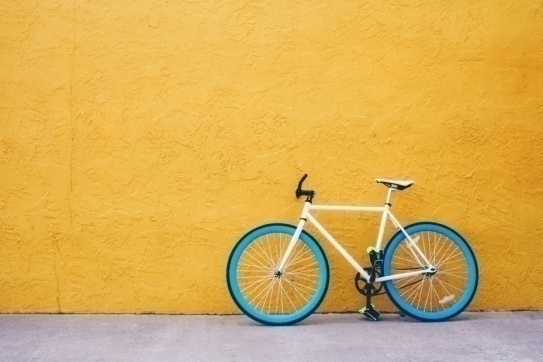 Marking Breakdown
40% Group Projects (Examples)         
Task 1 Technical Writing (adapt safety document template to a different specific scenario) 
Task 2 Planned Video Presentation  
Task 7 Comprehend Technical Content
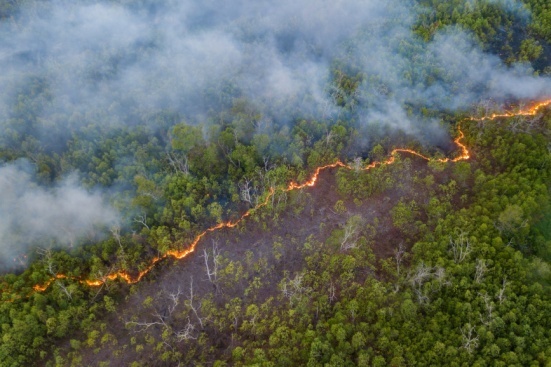 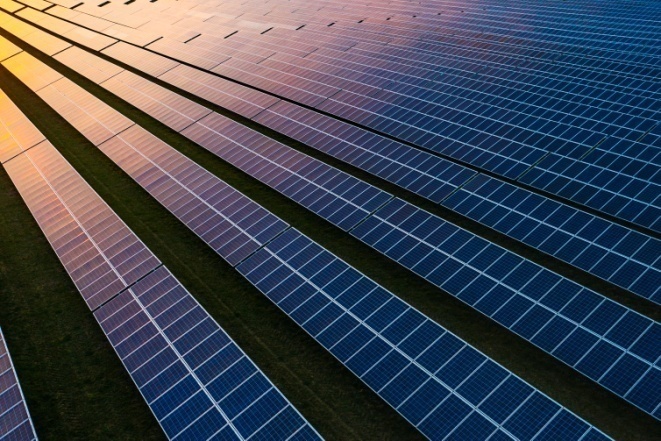 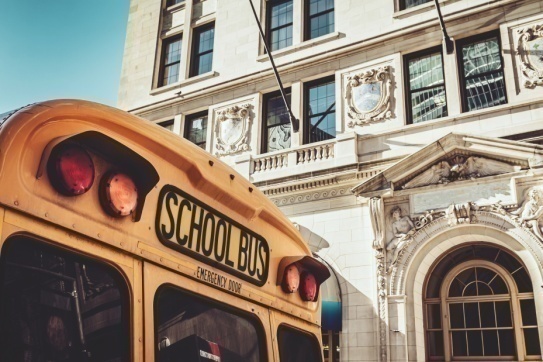 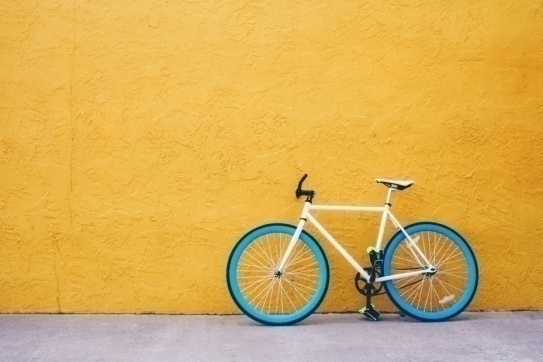 4. Description of Course 01
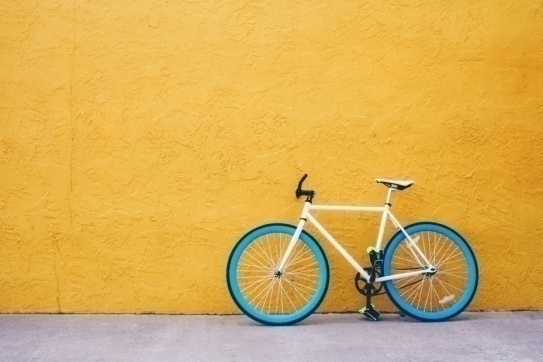 Marking Breakdown
10% Employability Skills (Examples)         
Those used in ITVET Belize communications courses  
Attendance           
Timeliness 
Attention to detail
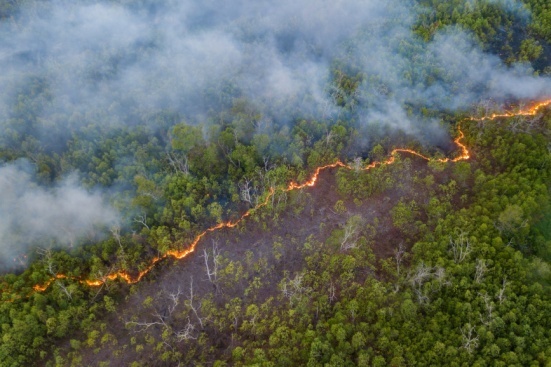 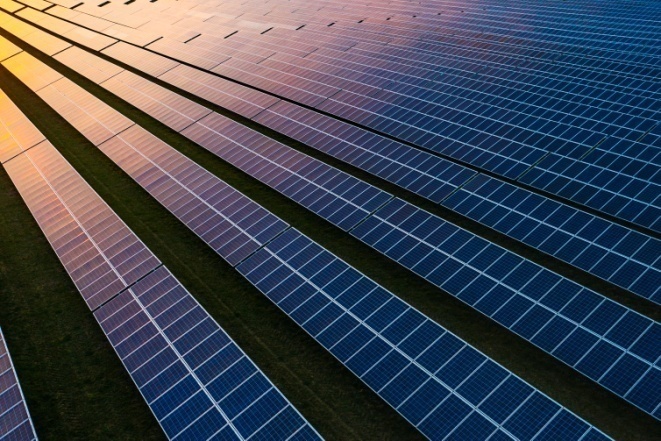 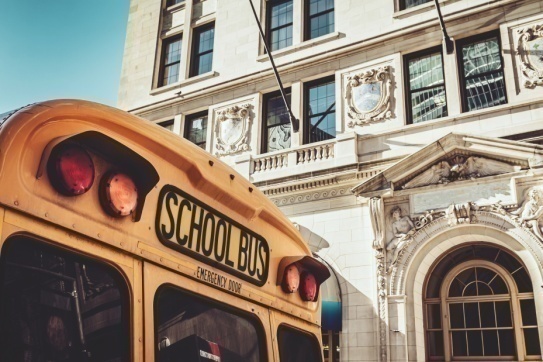 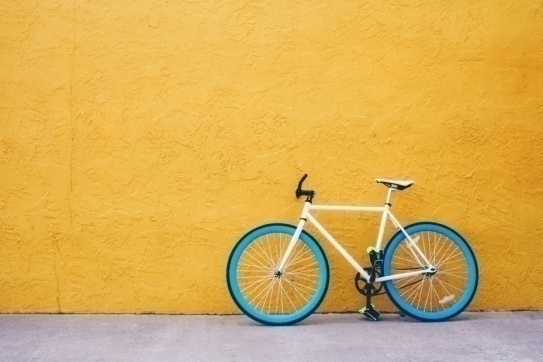 5. Development of Course 01
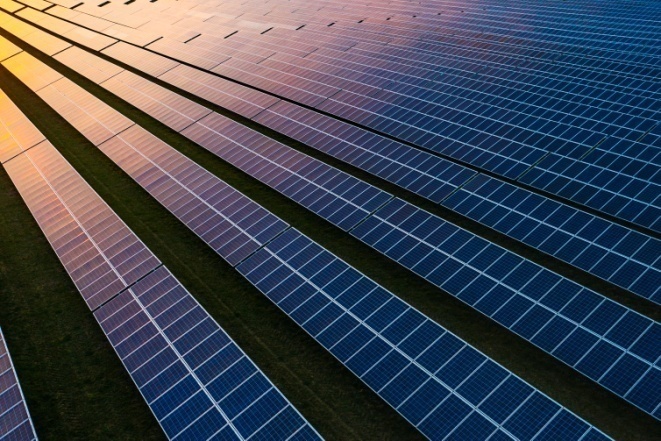 Development of Course
From Theory to Practical Application         
Build on 2022 ITVET Belize communications courses
Provide “Trade” content to fill the theoretical gaps  
Provide Course 01 Instructor with “Trade” related examples for assignments, projects, and tests 
June 2022 “small group” session on Course 01  
Share “Trade” related examples beforehand
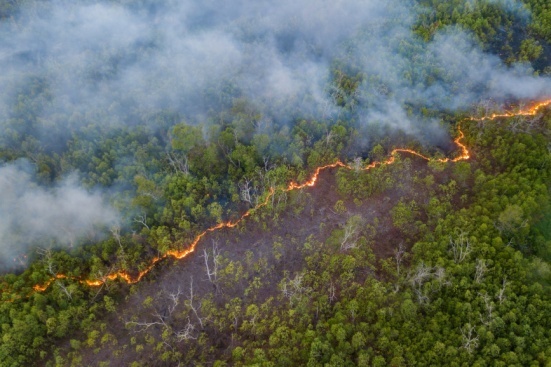 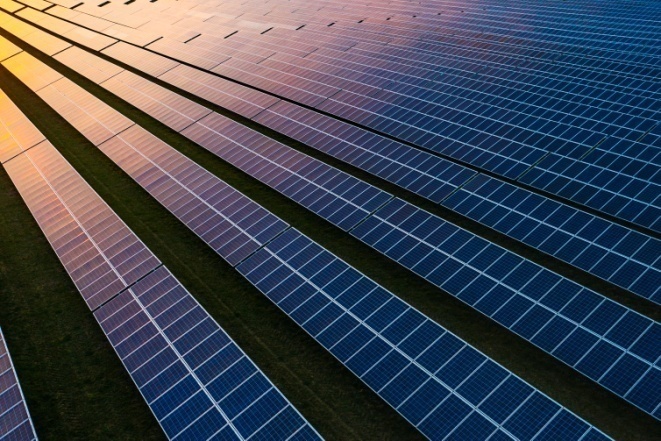 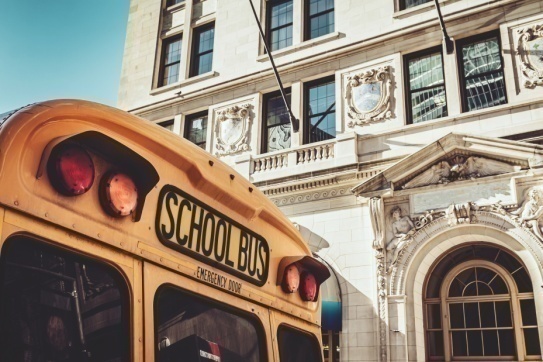 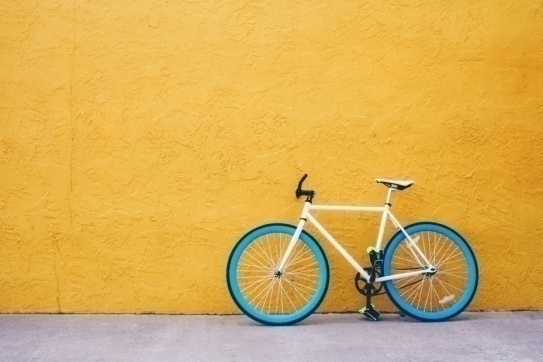 5. Development of Course 01
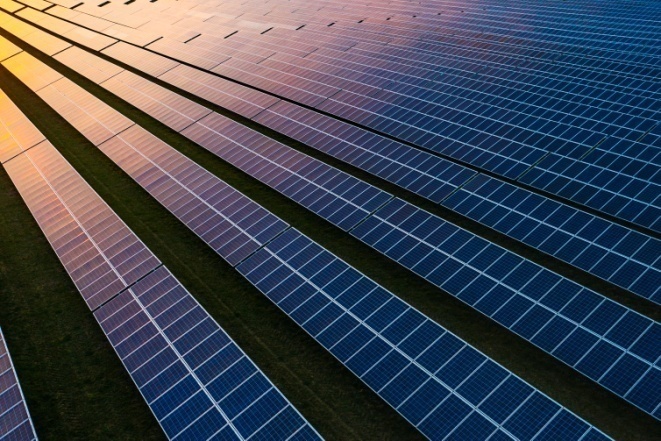 Providing  Instructor with “Trade” 
related  Course Material Examples         
Terms, Definitions, Phrases, Acronyms 
Health and Safety Plan and Safety Data Sheet
Technical Specification and Drawings
Emails, Letters, maintenance and monitoring reports
Project proposals, estimates, quotes, invoices
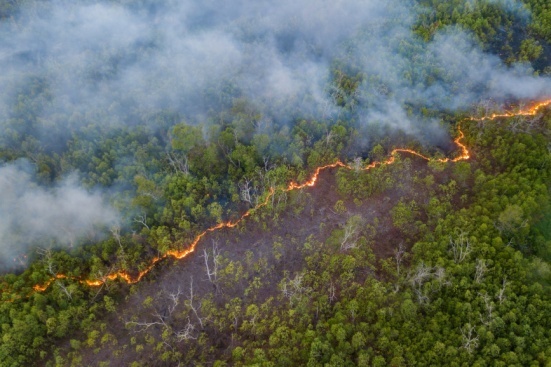 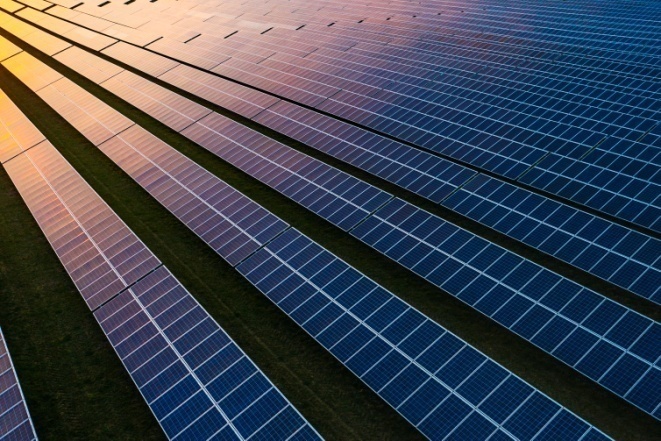 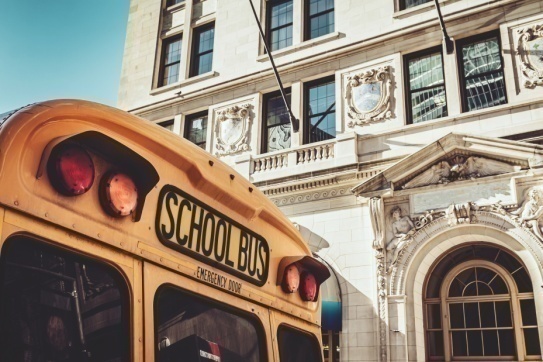 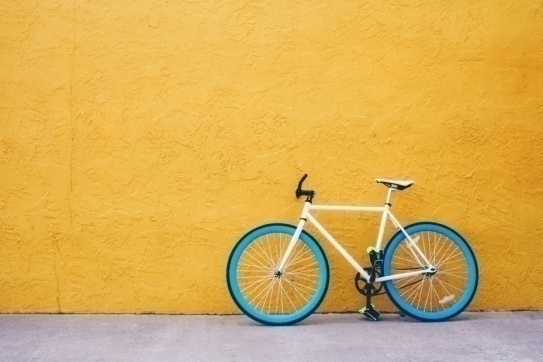 Summary
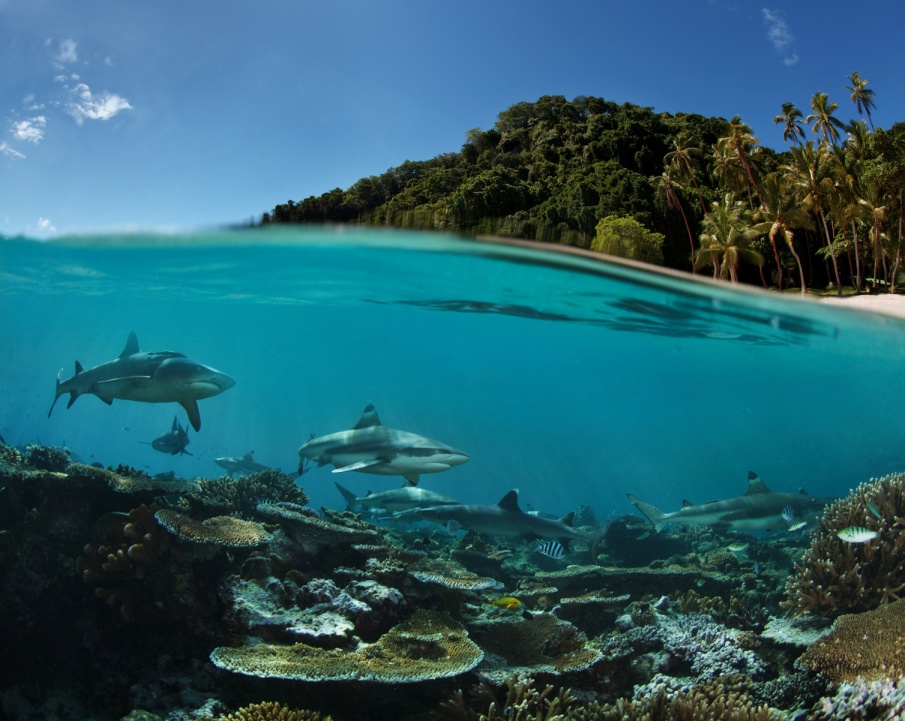 Course 01: Communications 1
40 Classroom hours
12 Week Term 1, Year 1 
Build on ITVET courses
Add “Trade” related examples
Communications Courses in 2 year RE EE Program 
What does “success” look like at course completion?   
Content within context of other ITVET Belize Courses 
Description of Course 01 in Term 1 of Year 1
Development of Course 01 
Share “Trade” related examples for June 2022 Session 



00,000,000,000,000 kg
100,000 kg per person
38 m x 38 m x 38 m
Also a very small part of the
    atmosphere
Belize is a “net carbon sink” due to FOLU
Sink = drain, removal; FOLU = Forestry and Other Land Use
Energy is your dominant emission
Forests absorb and sequester much larger amounts of carbon
They always did, so the emissions remain a problem
Look after forests!
http://www.grisanik.com/blog/how-much-carbon-is-in-the-atmosphere/#:~:text=Furthermore%2C%20multiplying%20Earth's%20atmosphere%205.137,atmosphere%20is%20~3%2C208%20Gt%20CO2.